Нормативно правовые документы, определяющие организацию помощи по медицинской реабилитации в Российской Федерации (часть 2)
Презентация 3
ФРМ 504 ч
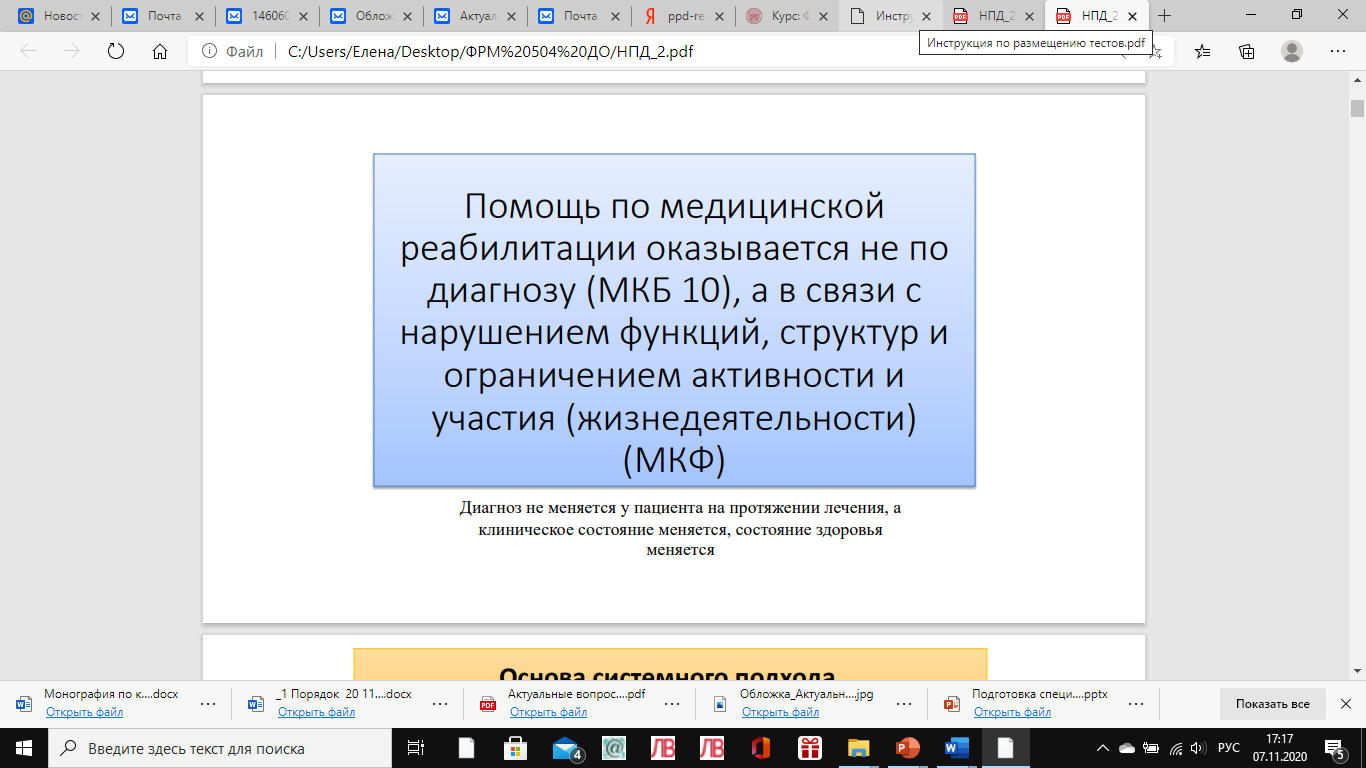 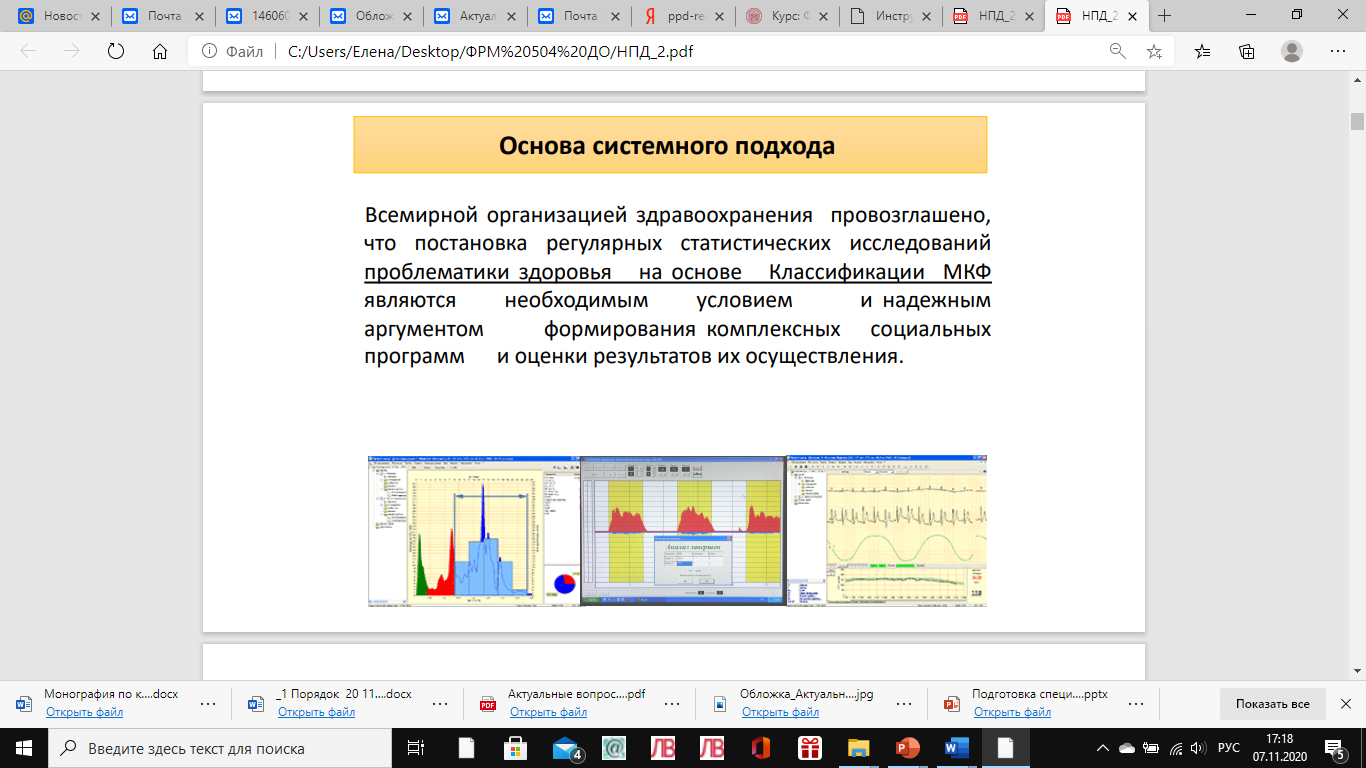 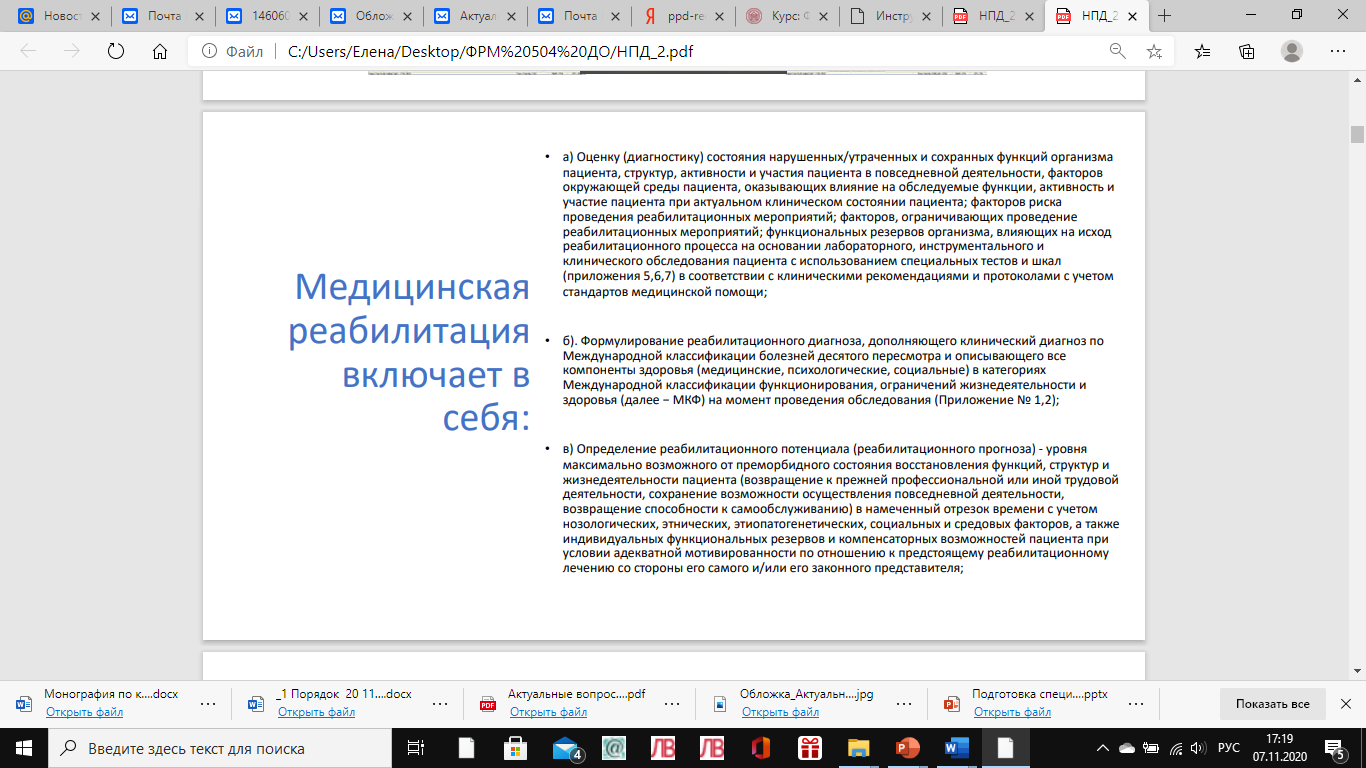 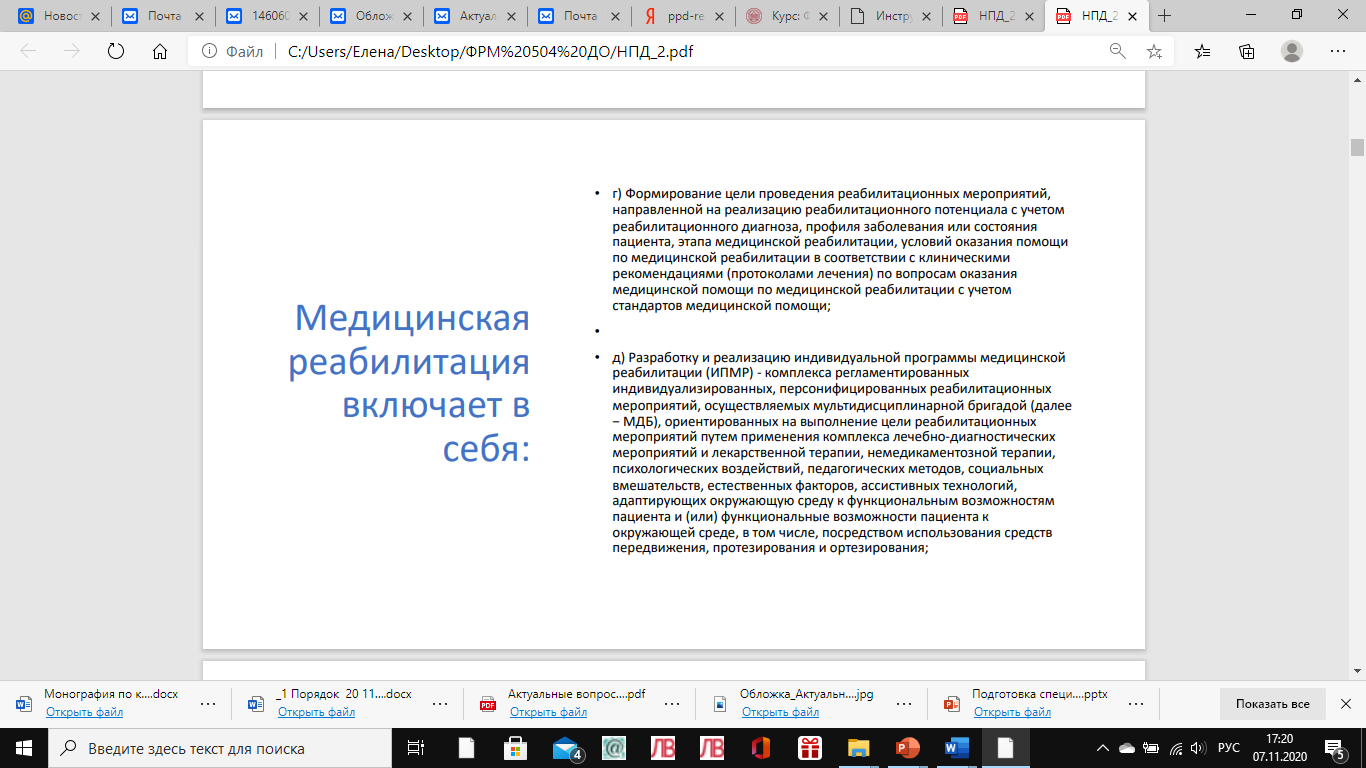 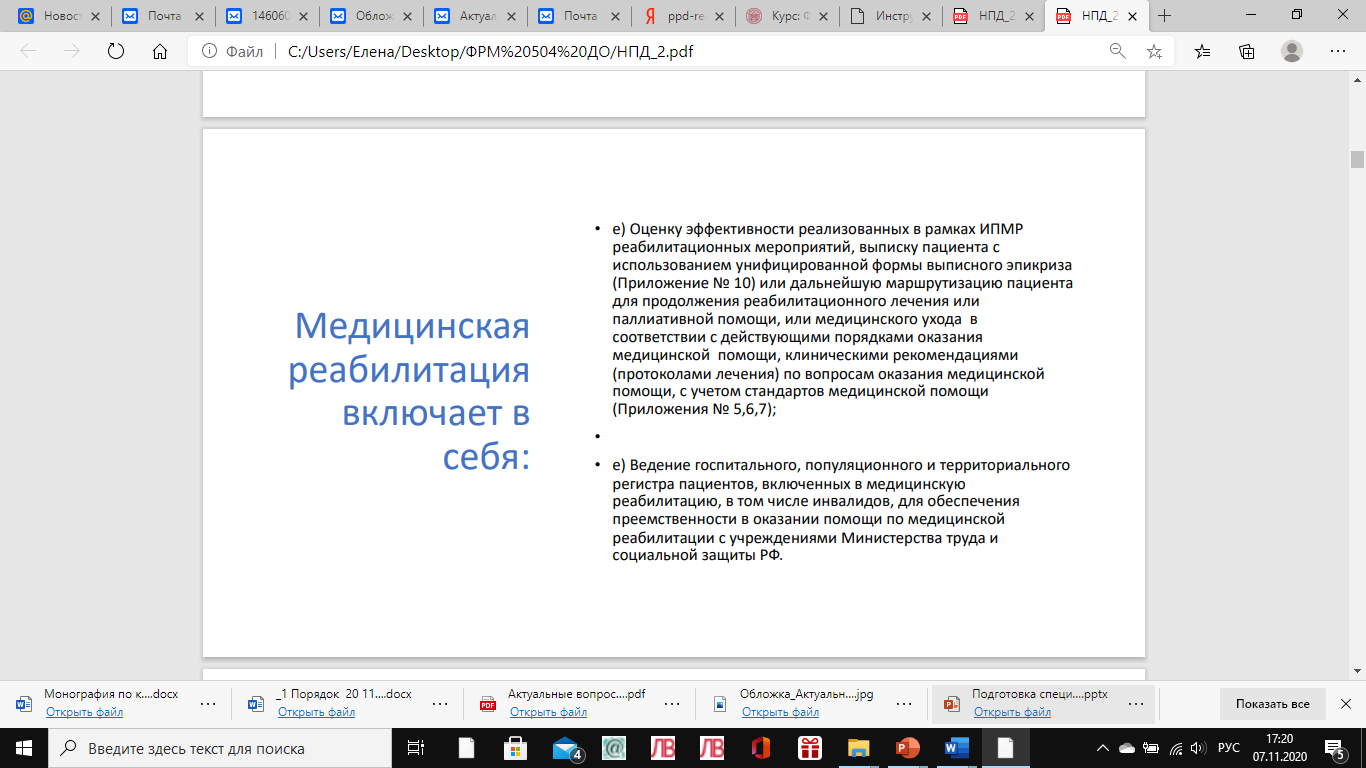 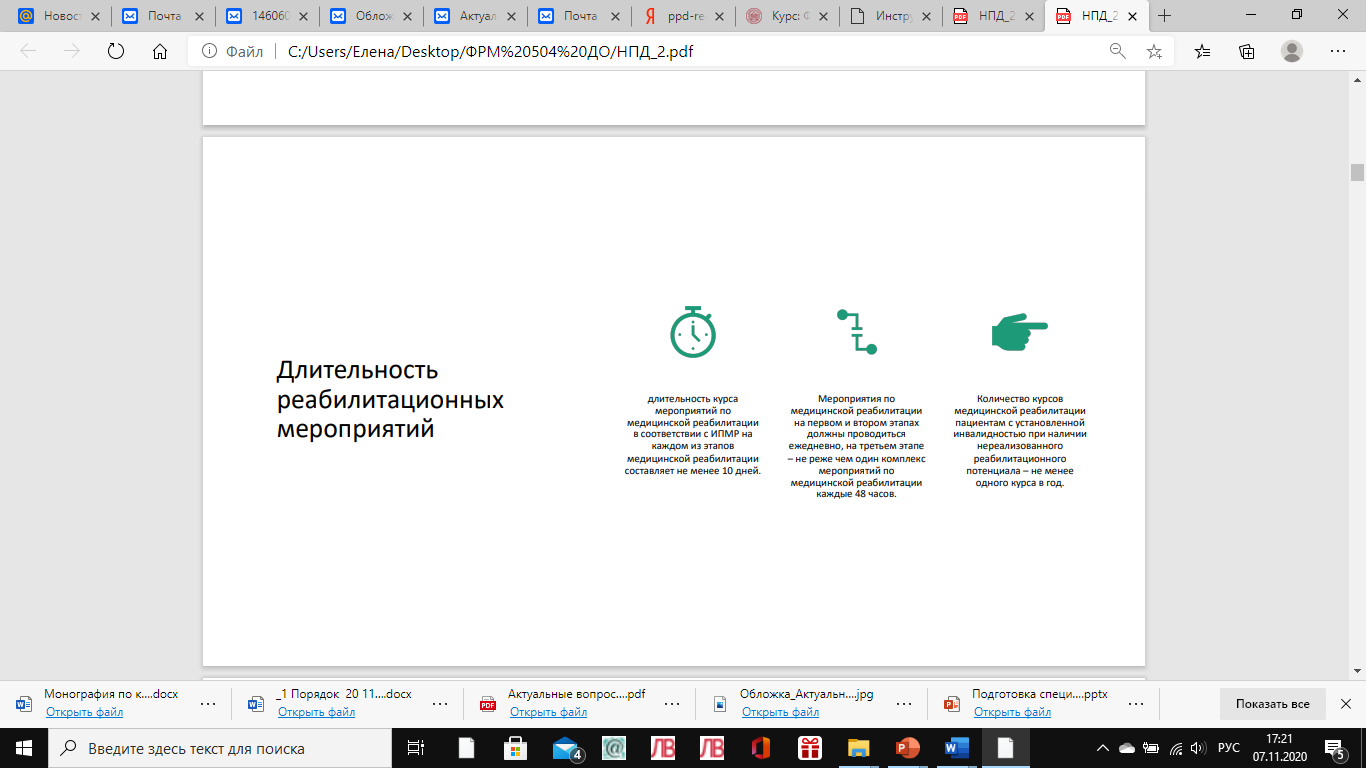 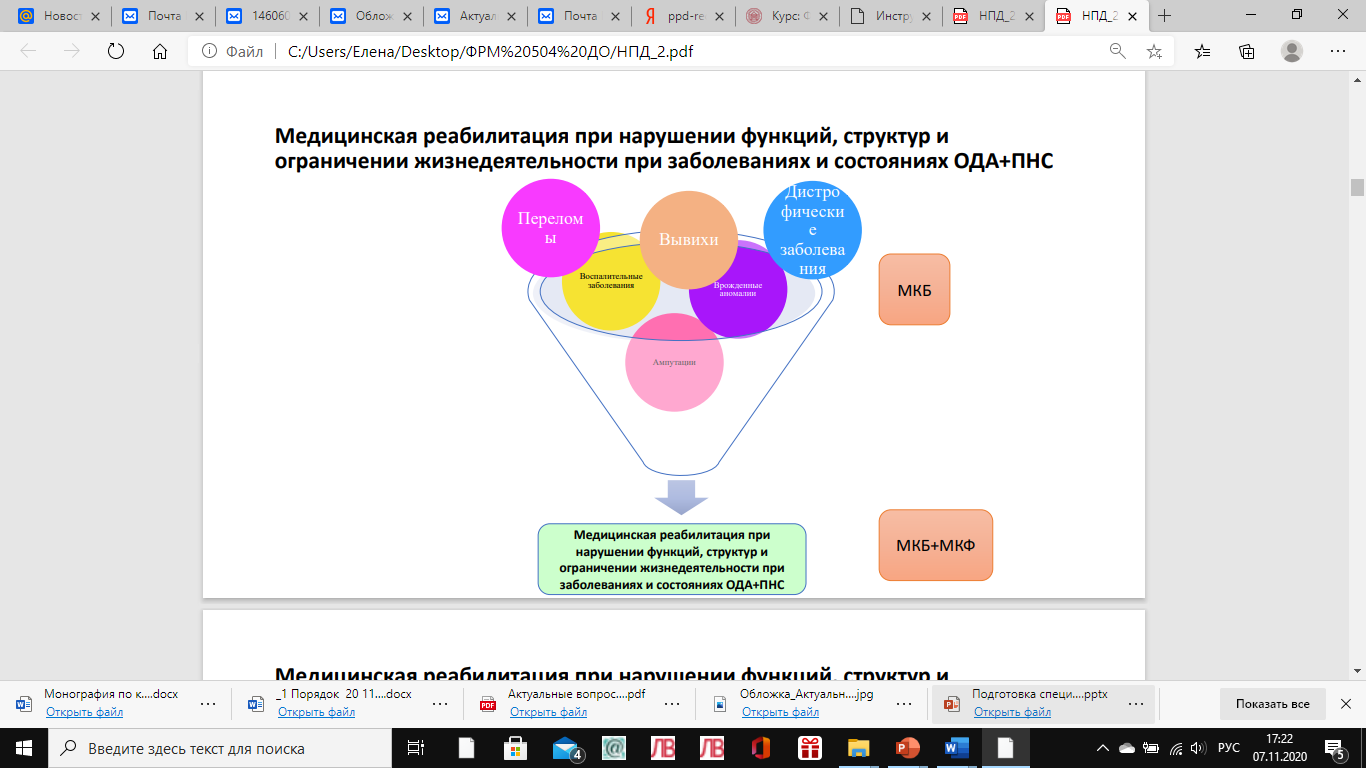 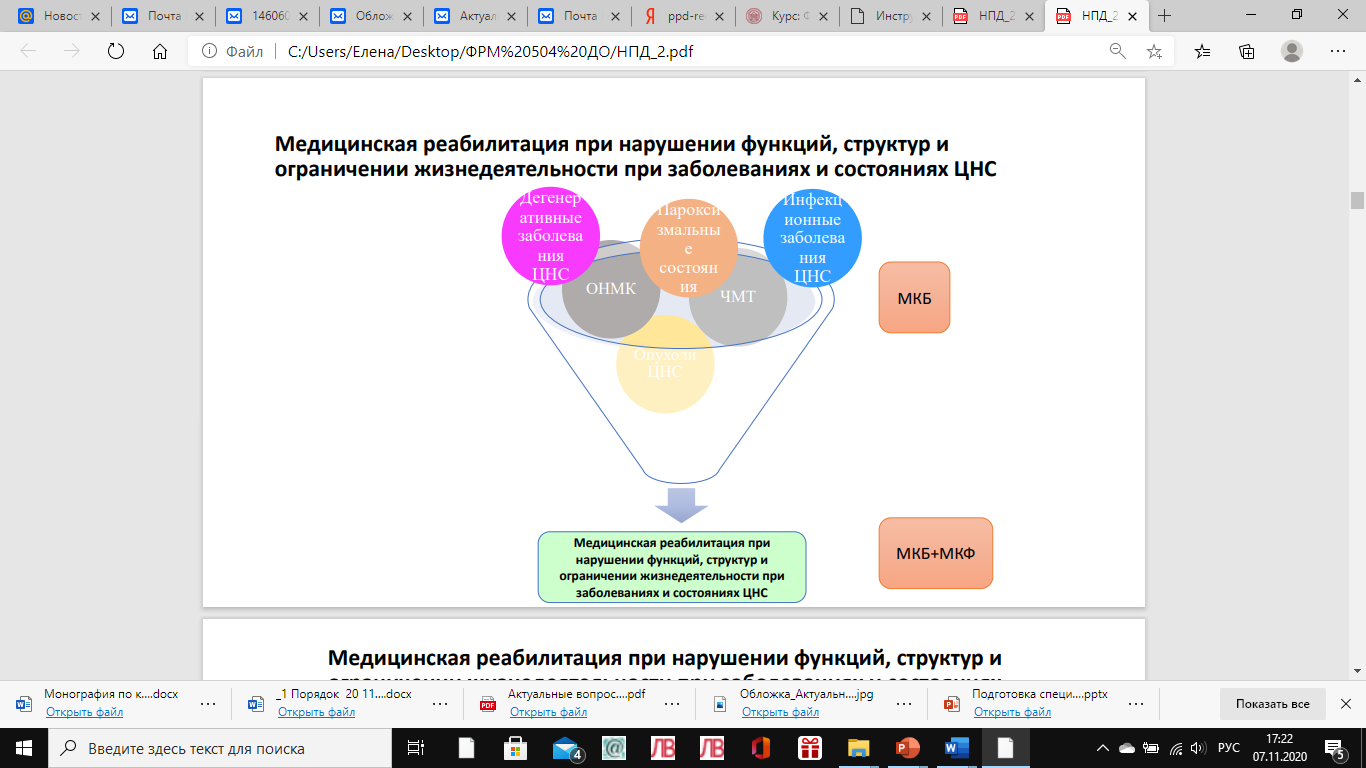 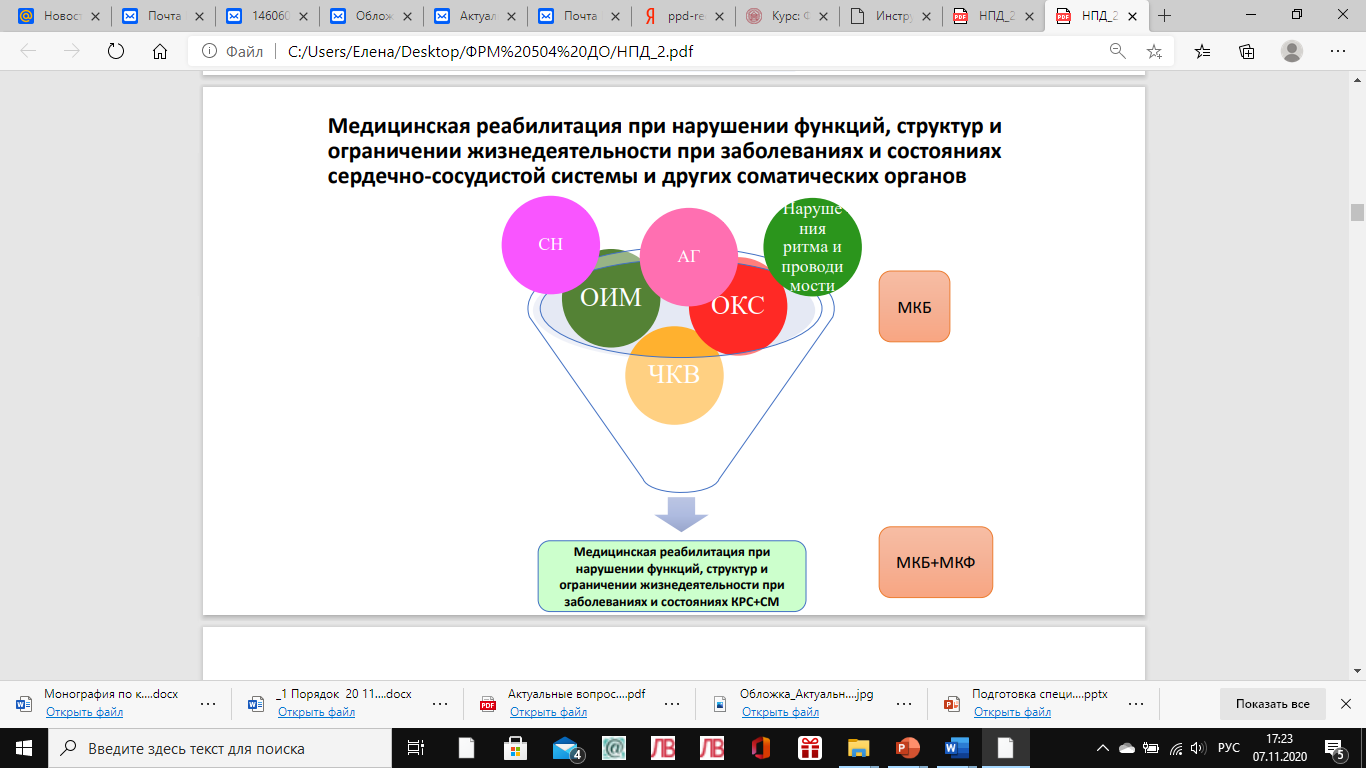 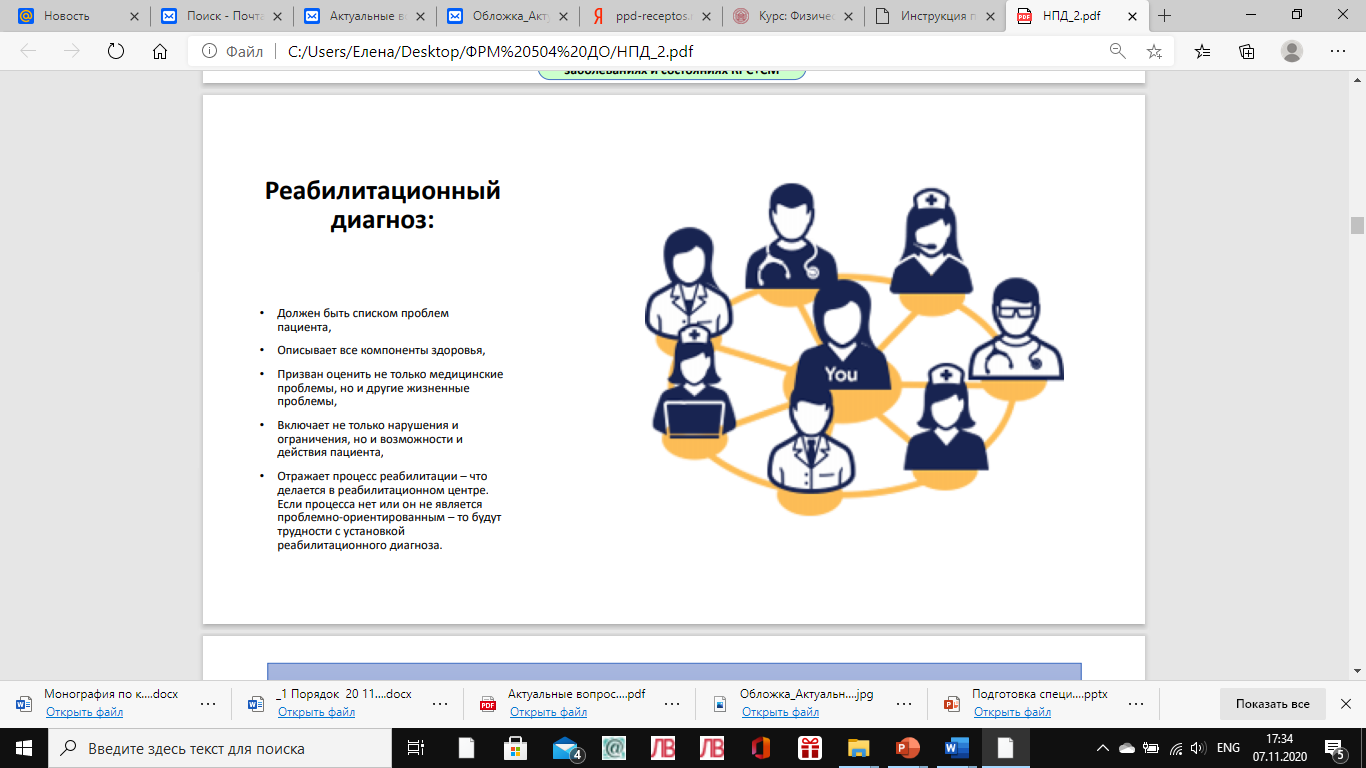 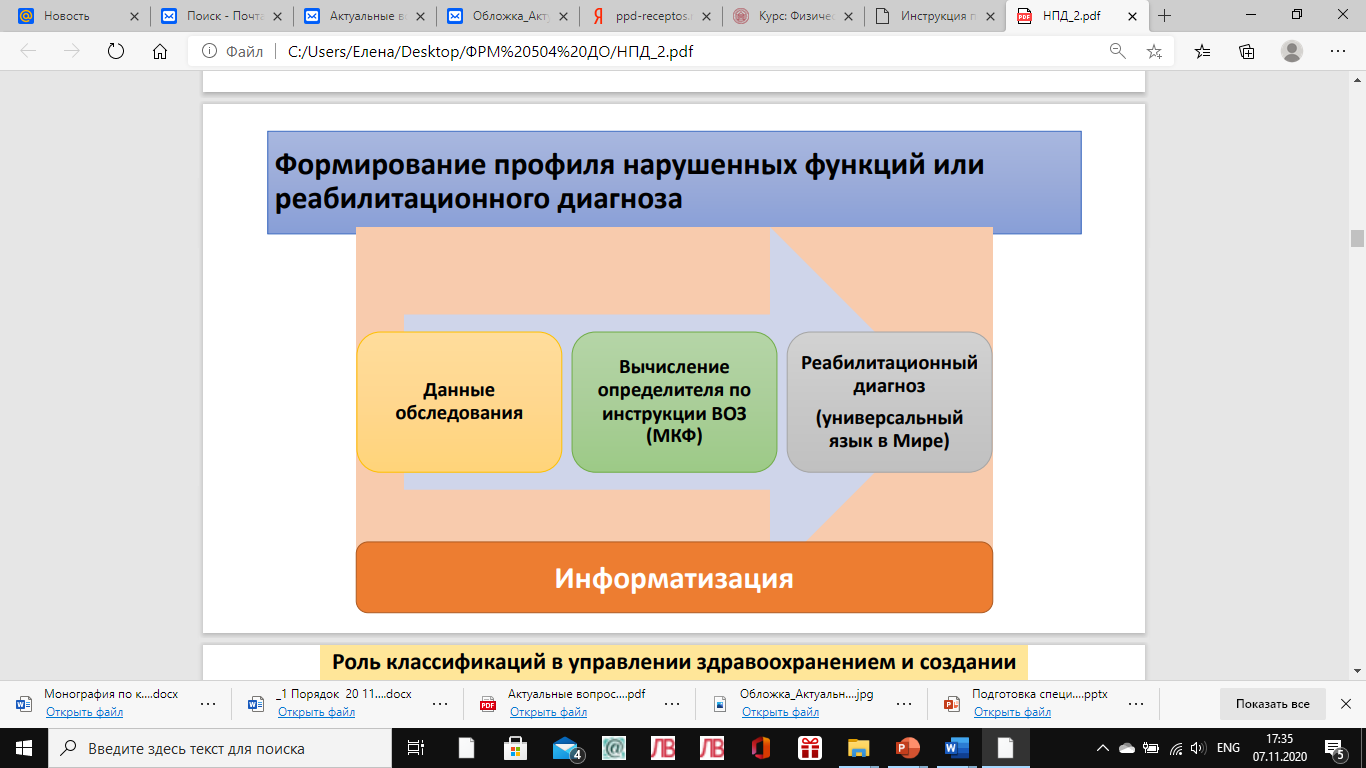 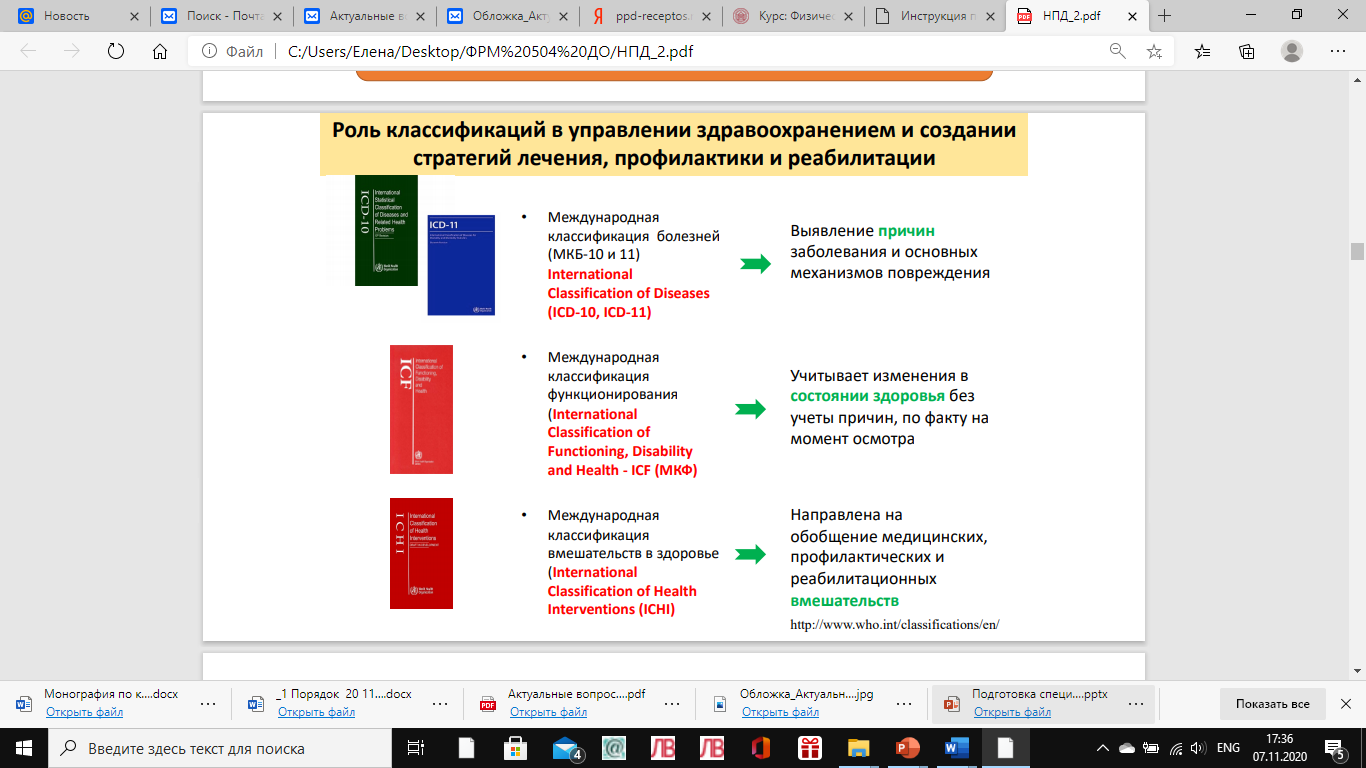 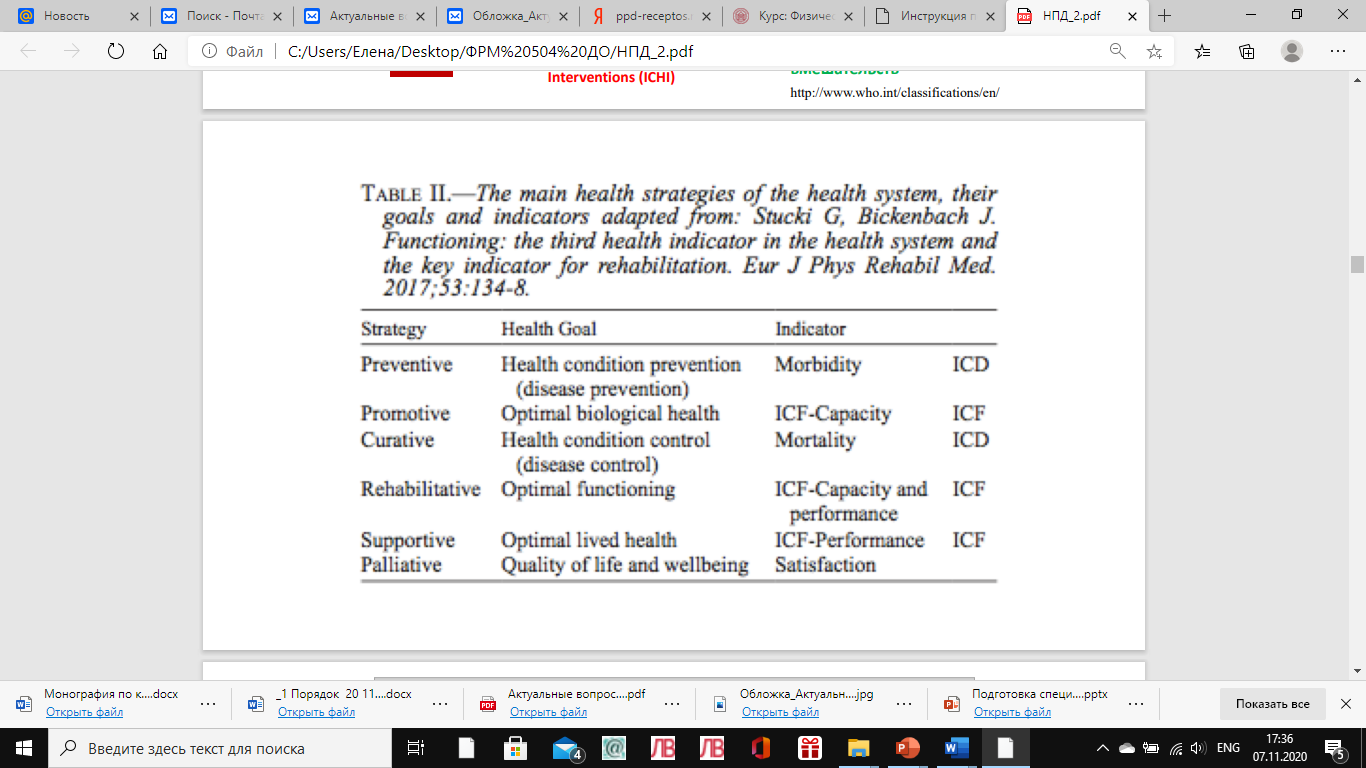 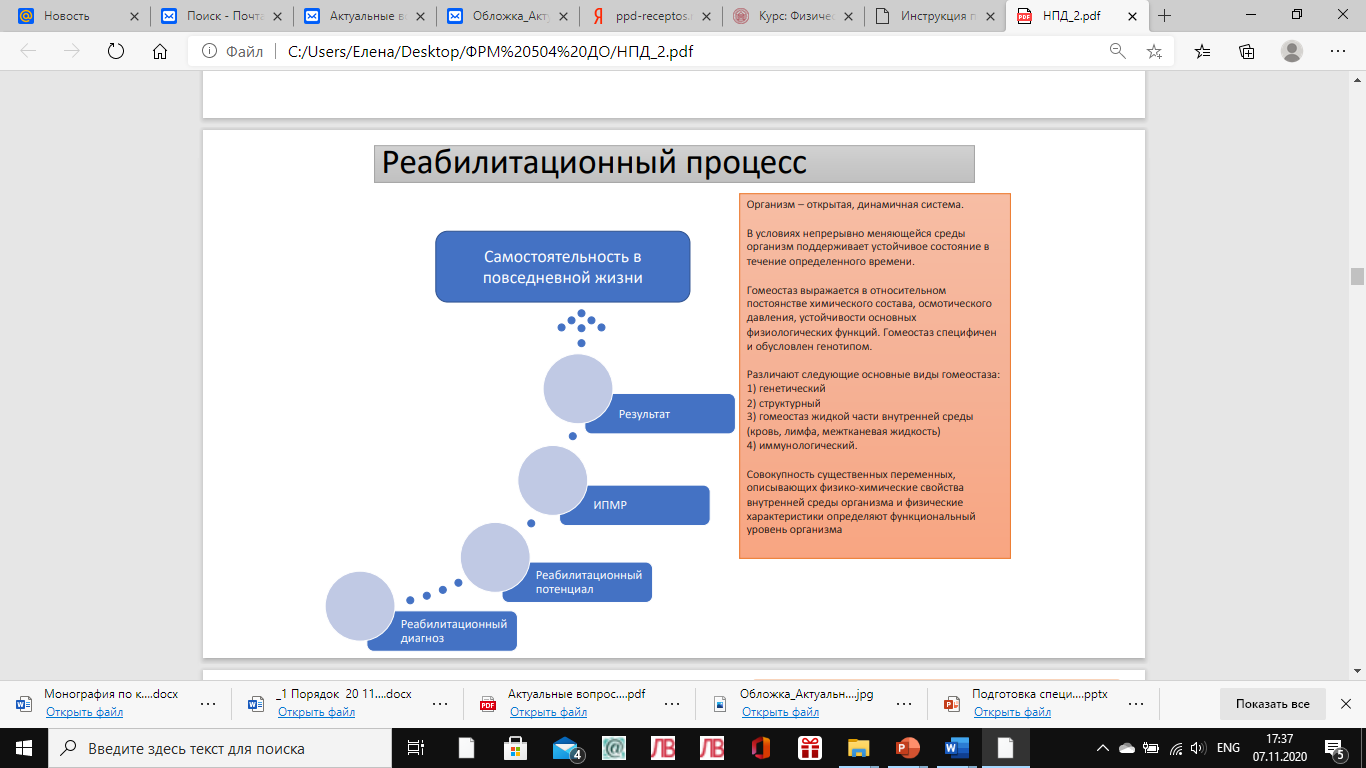 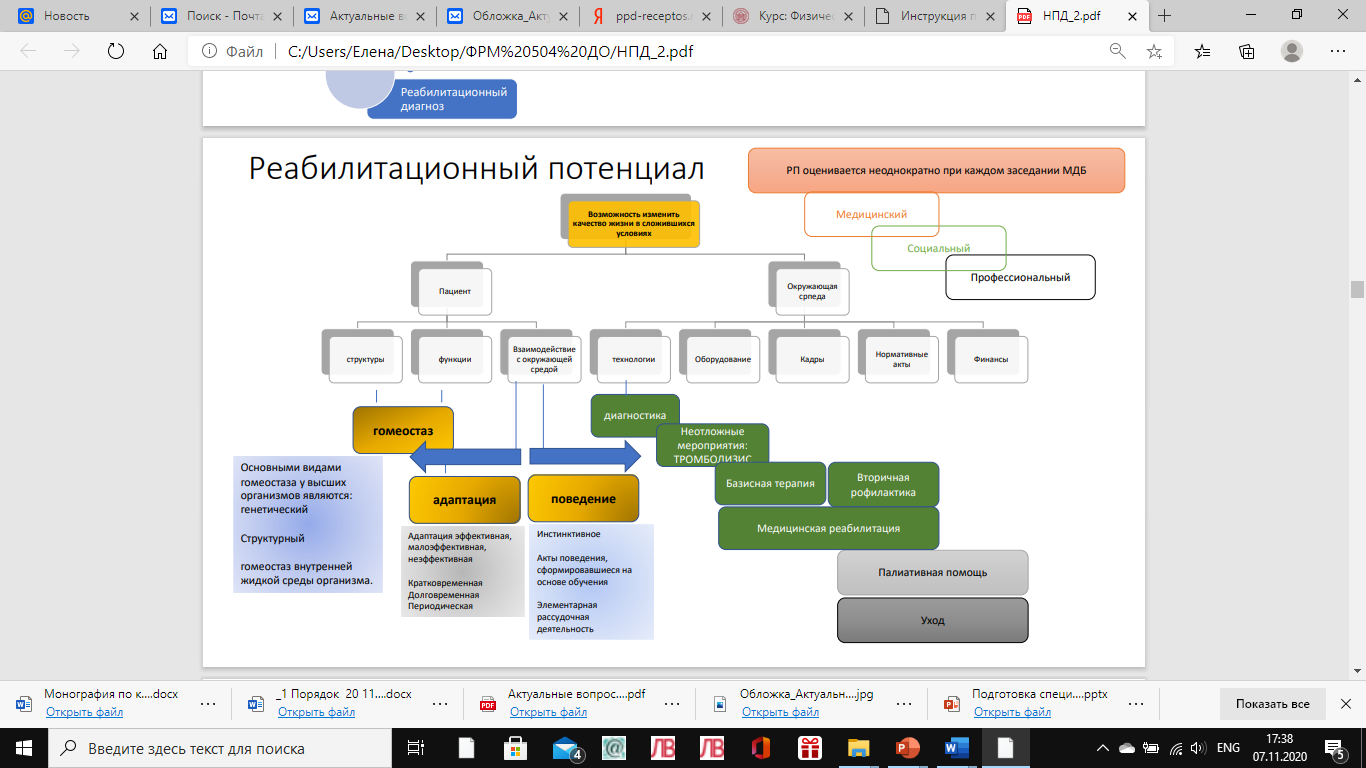 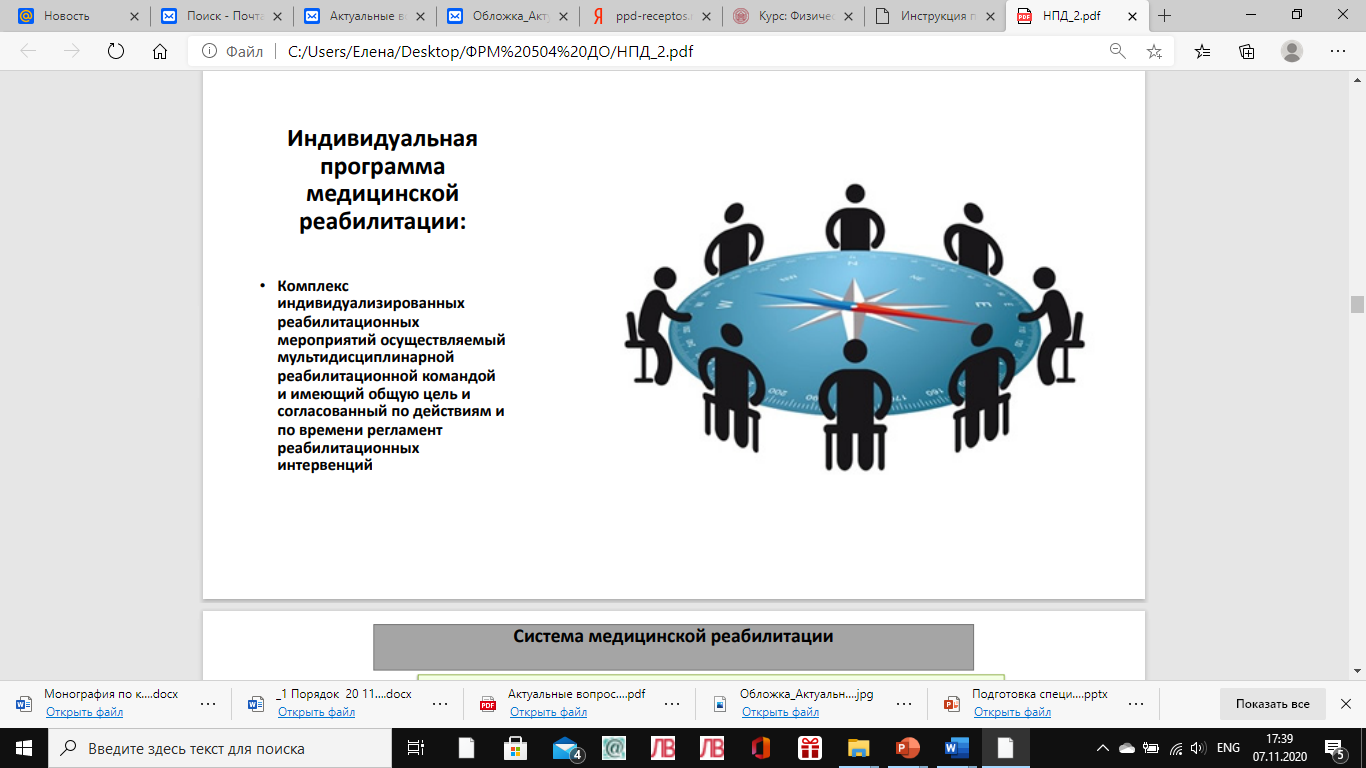 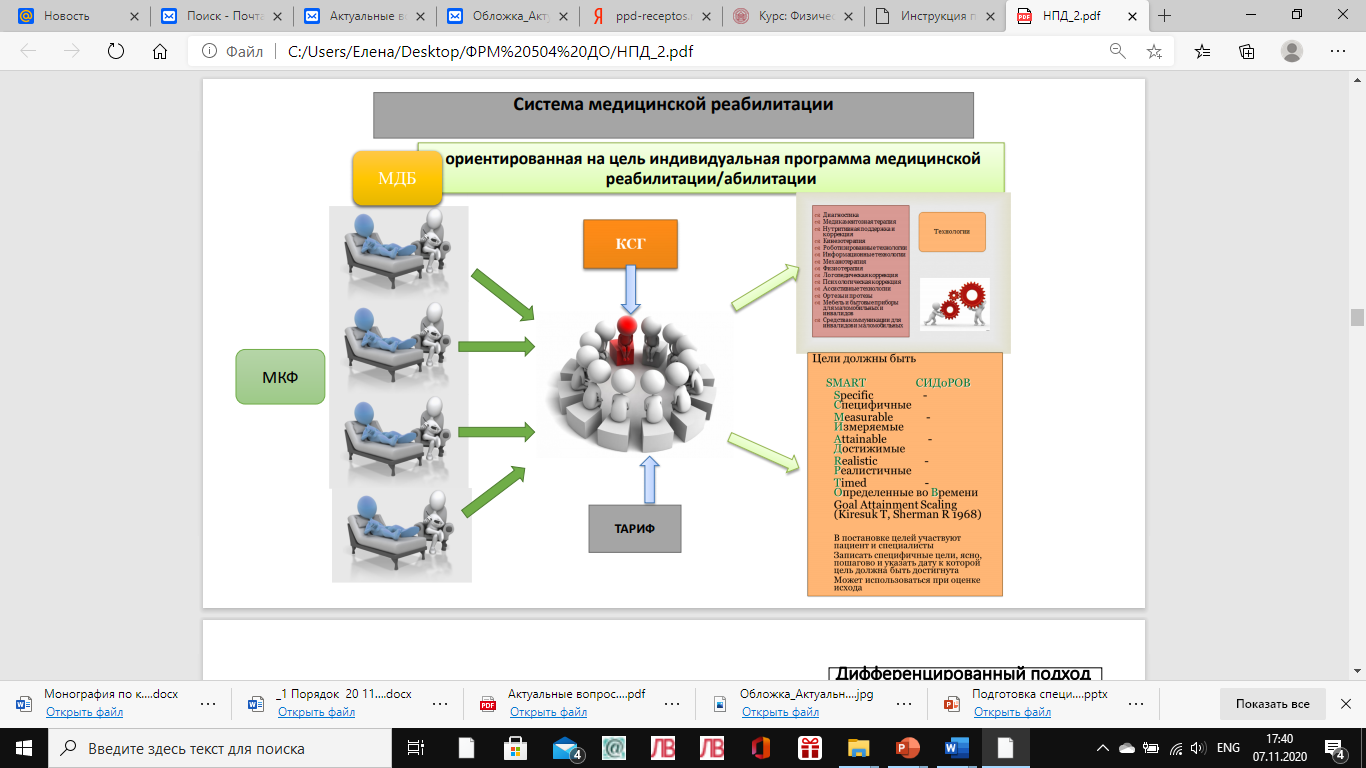 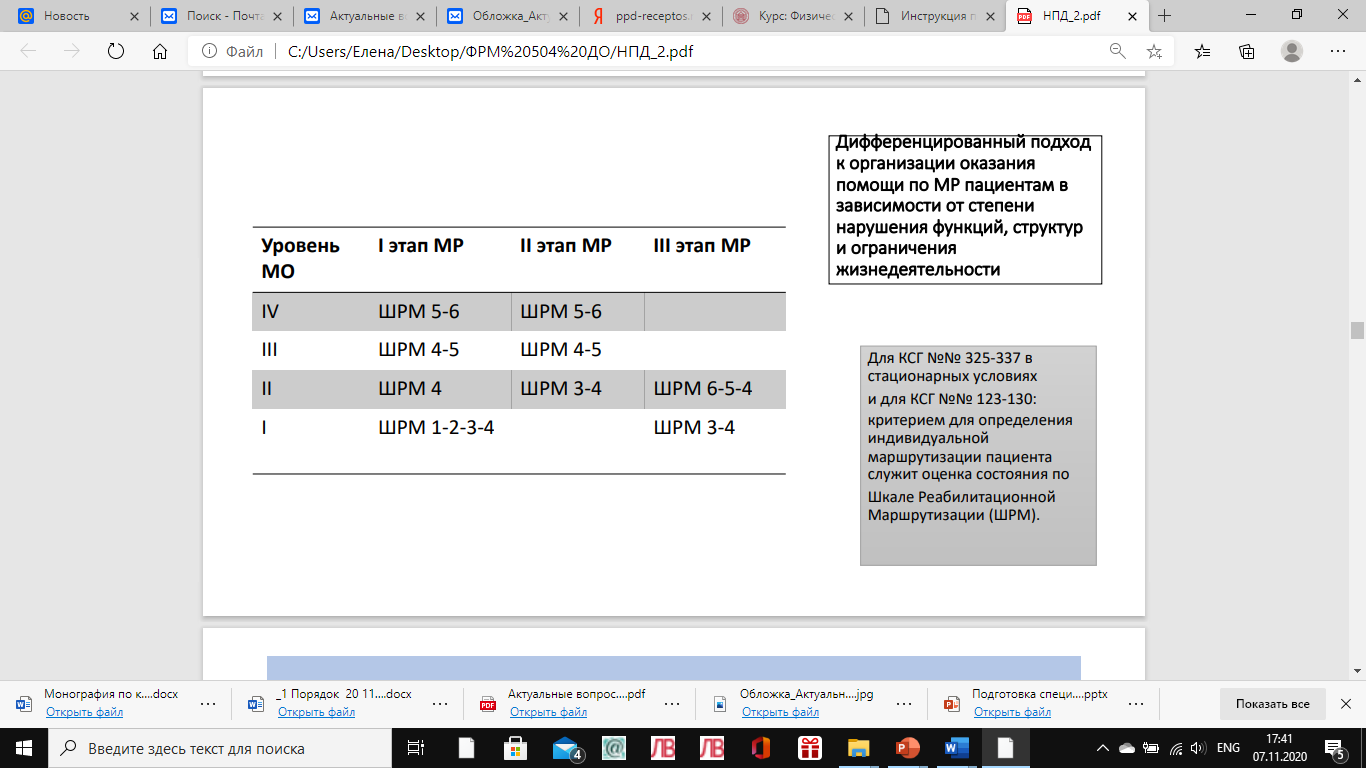 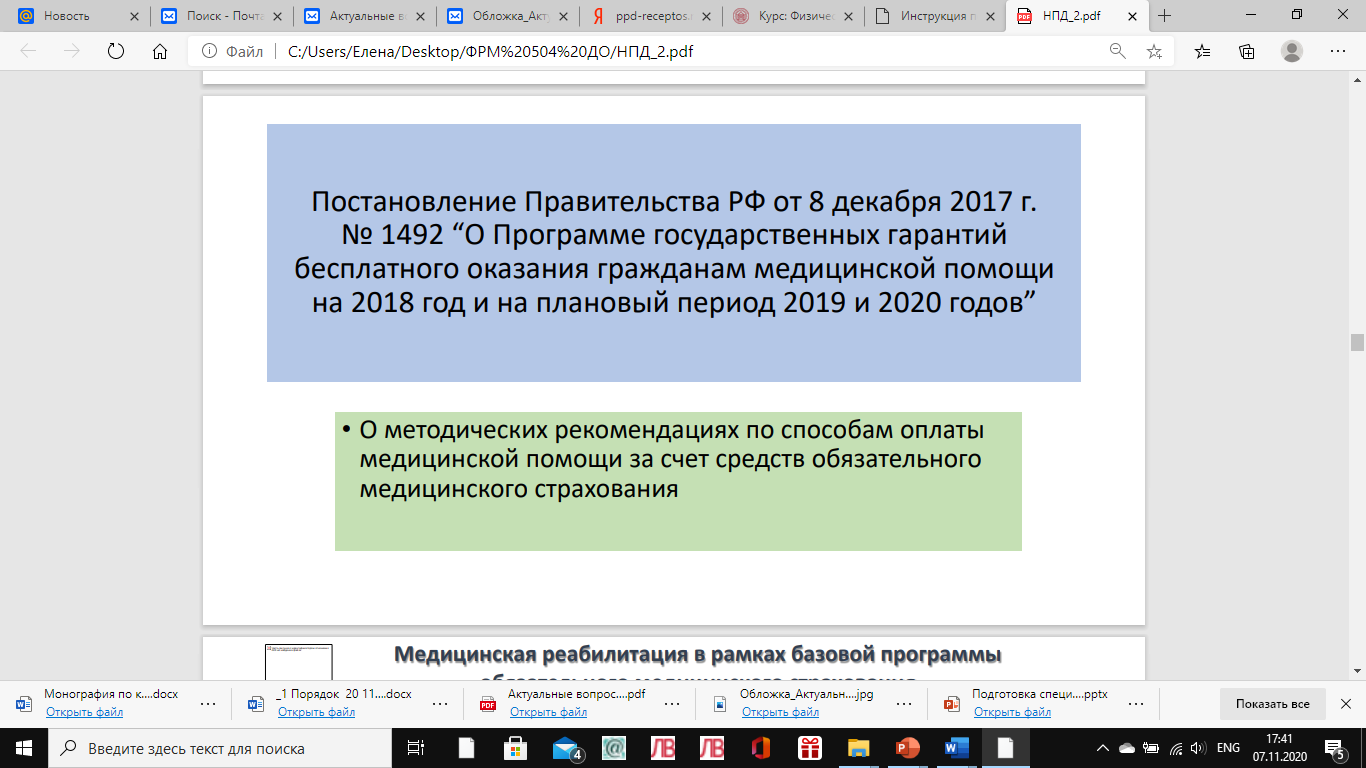 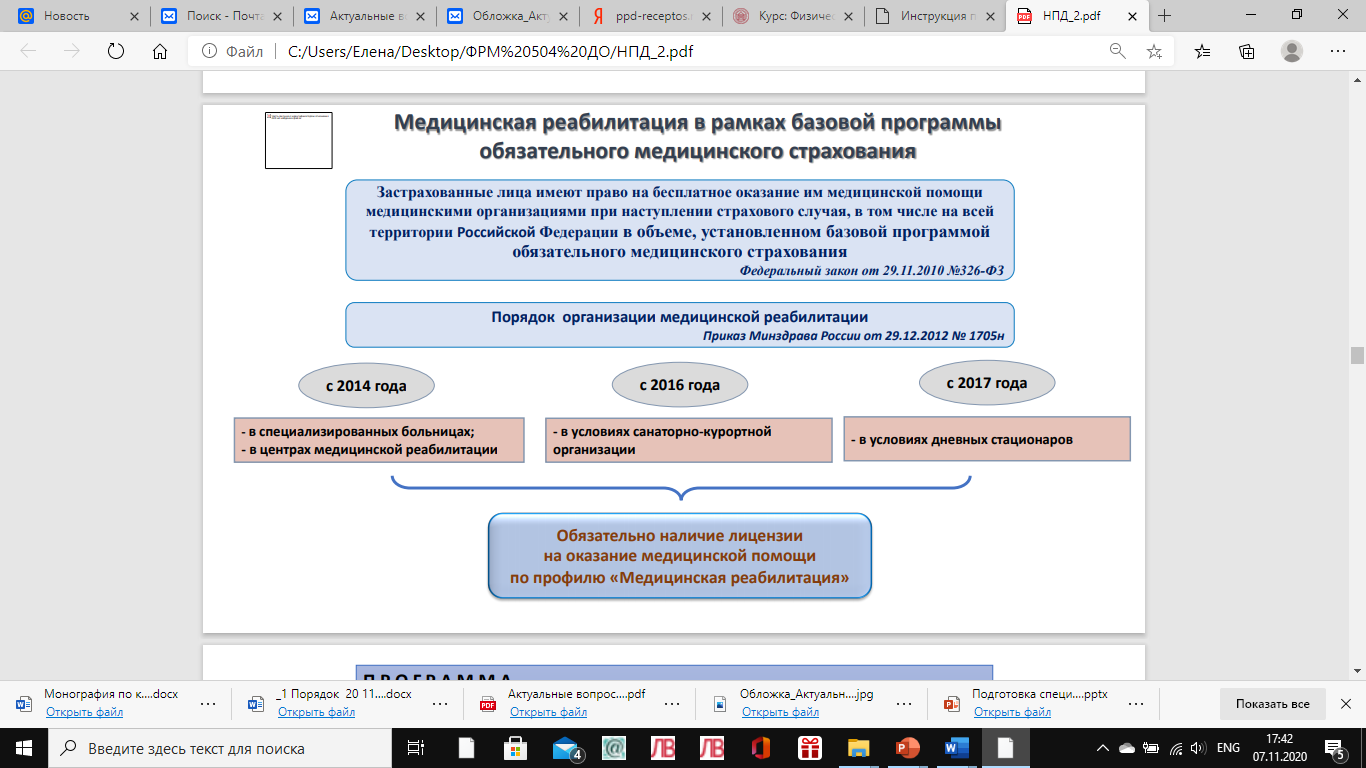 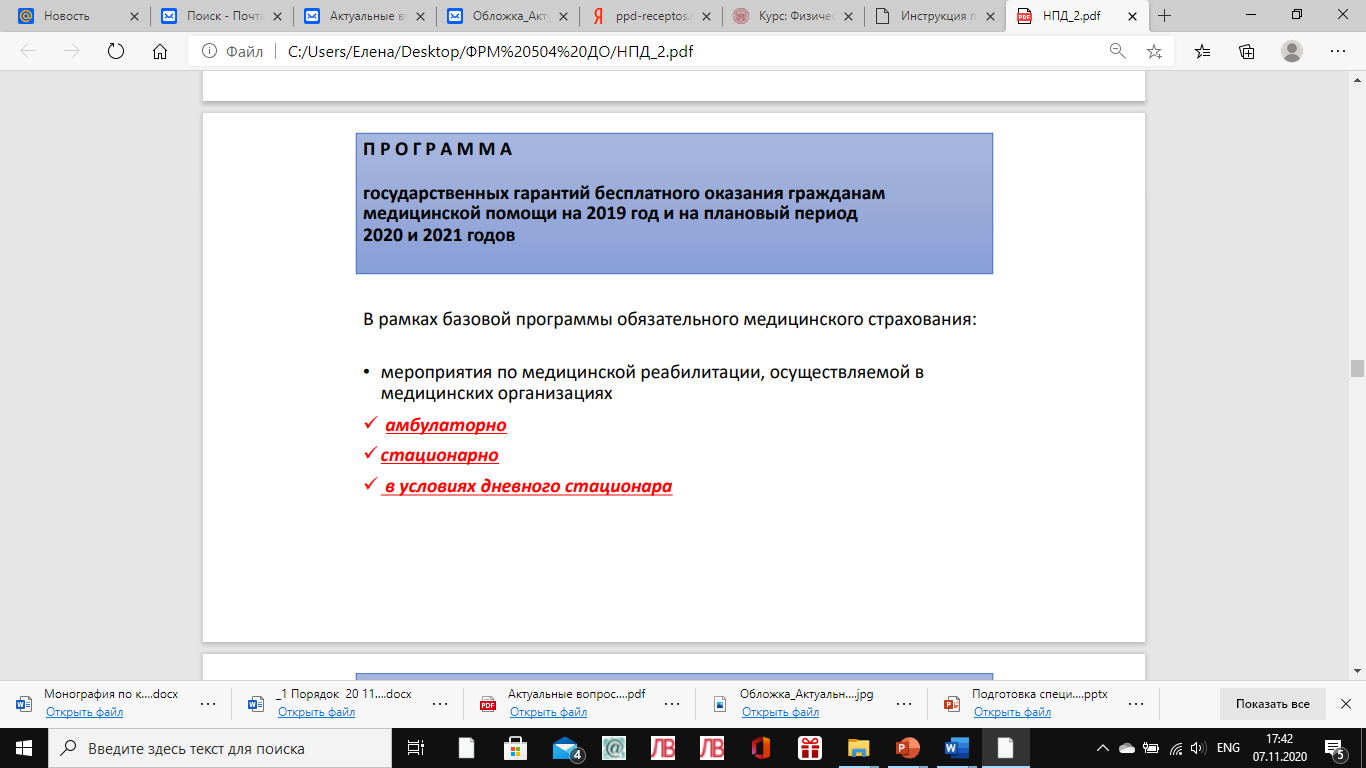 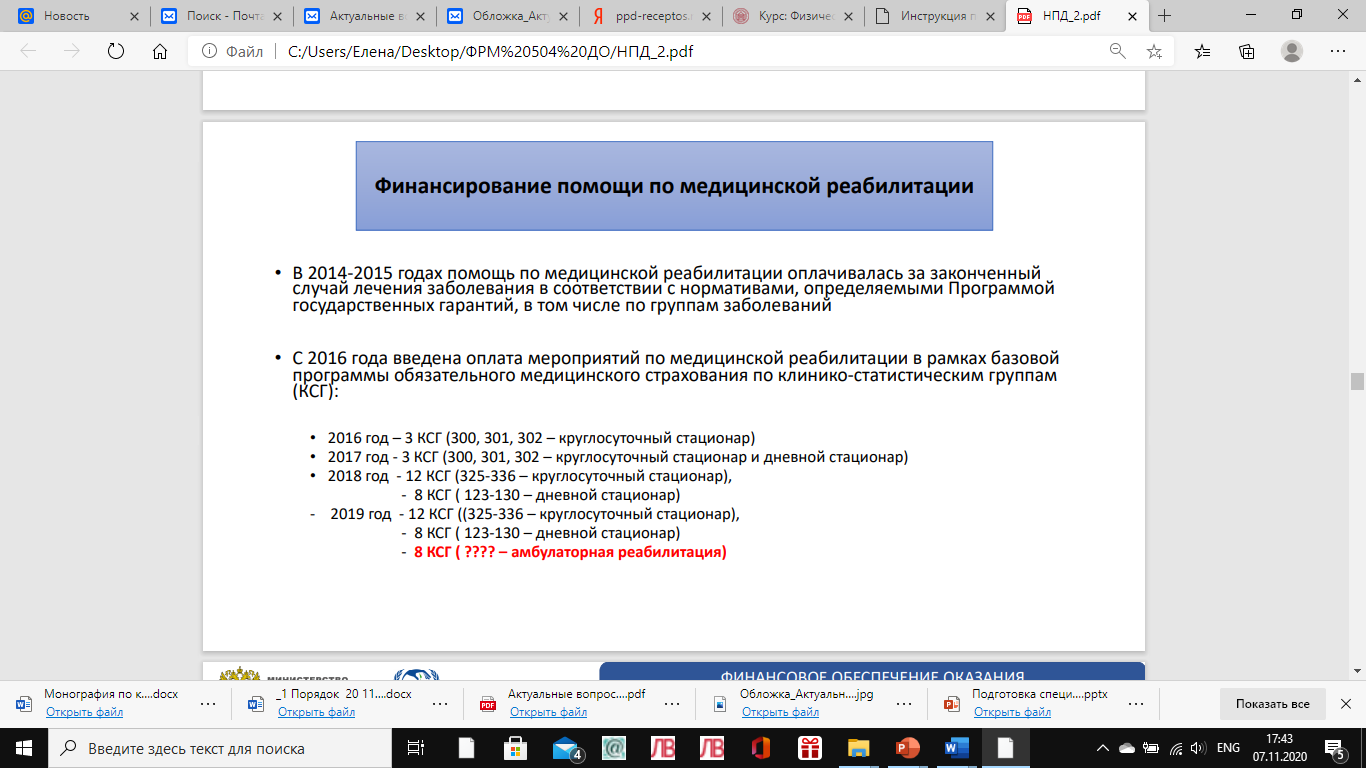 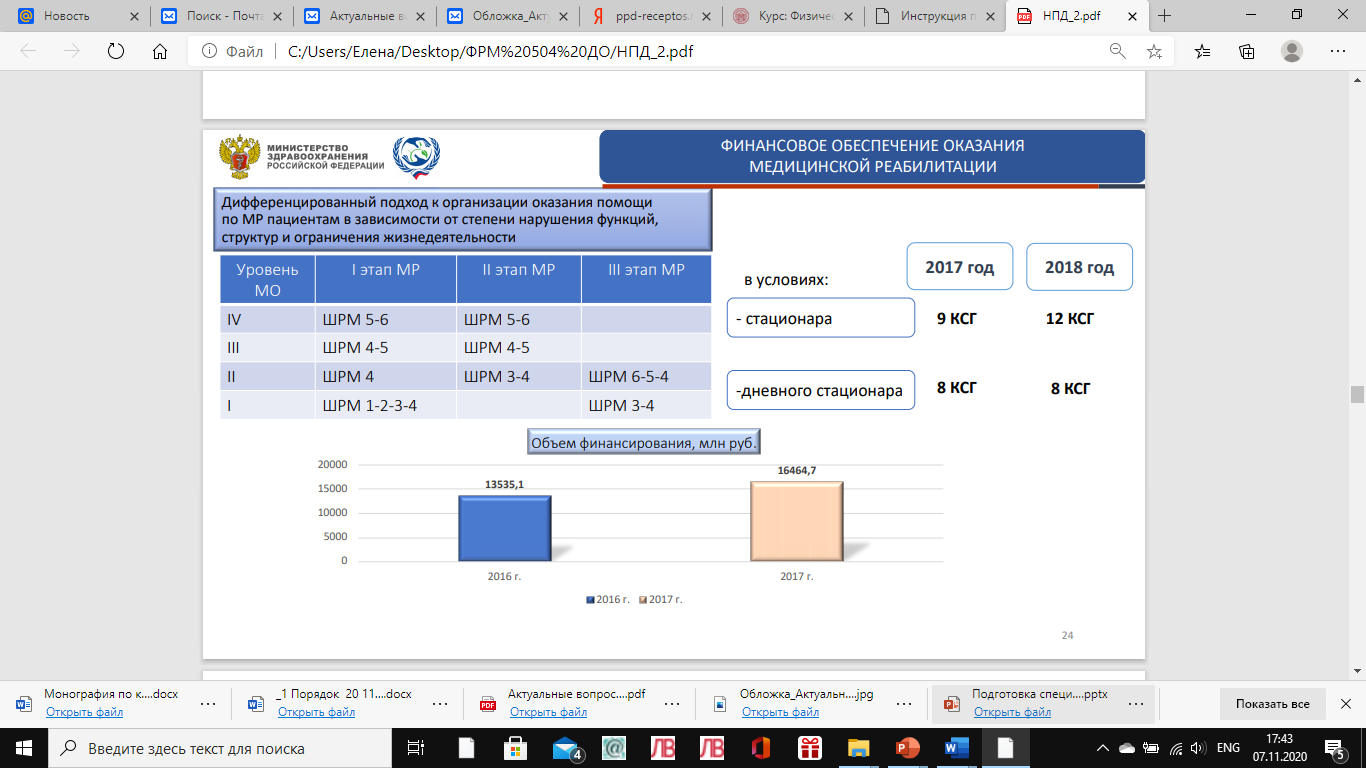 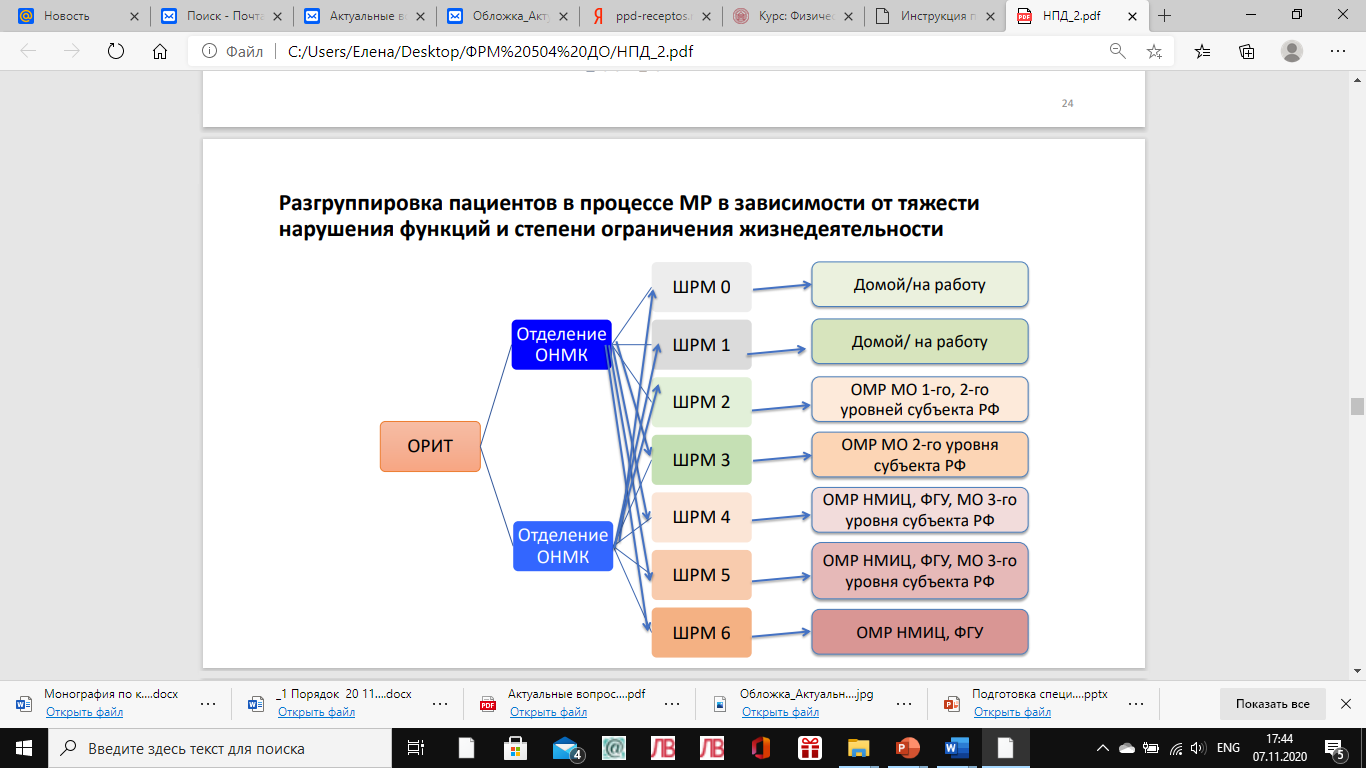 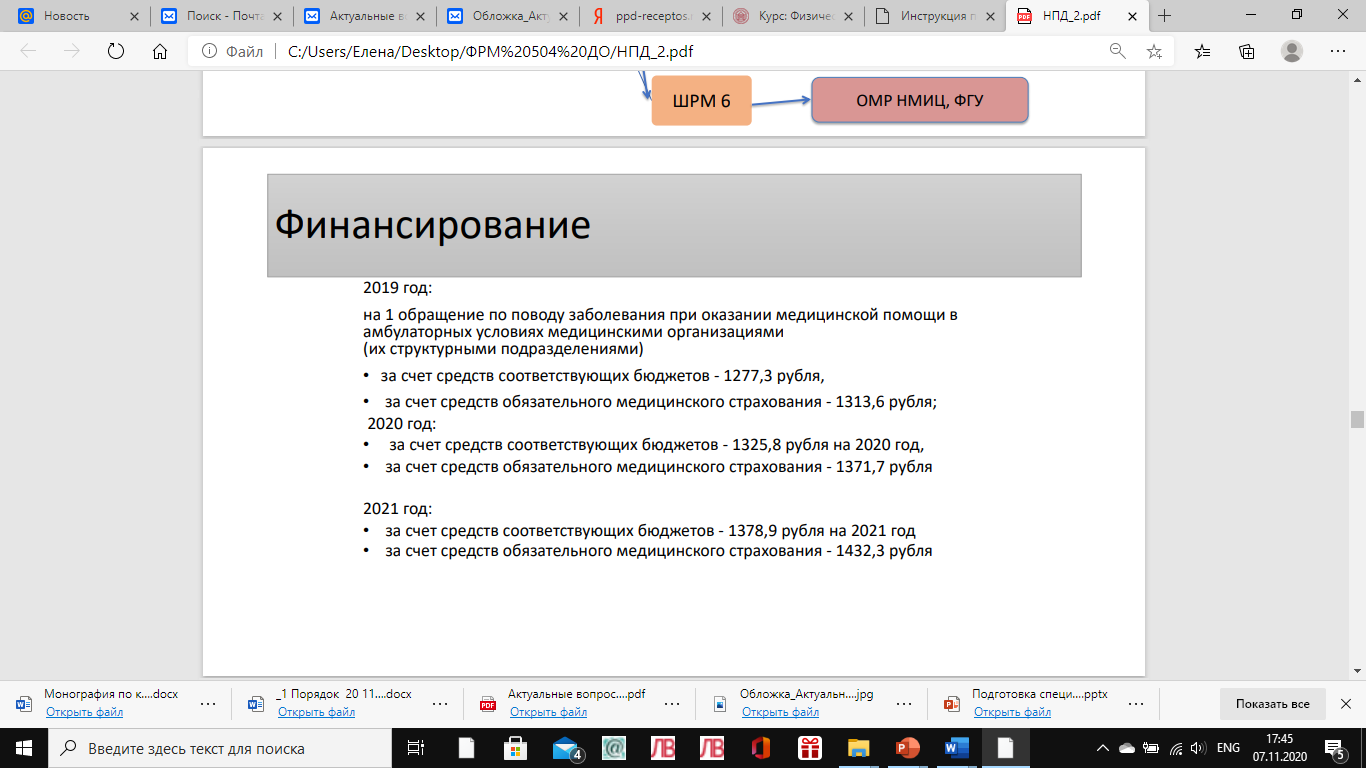 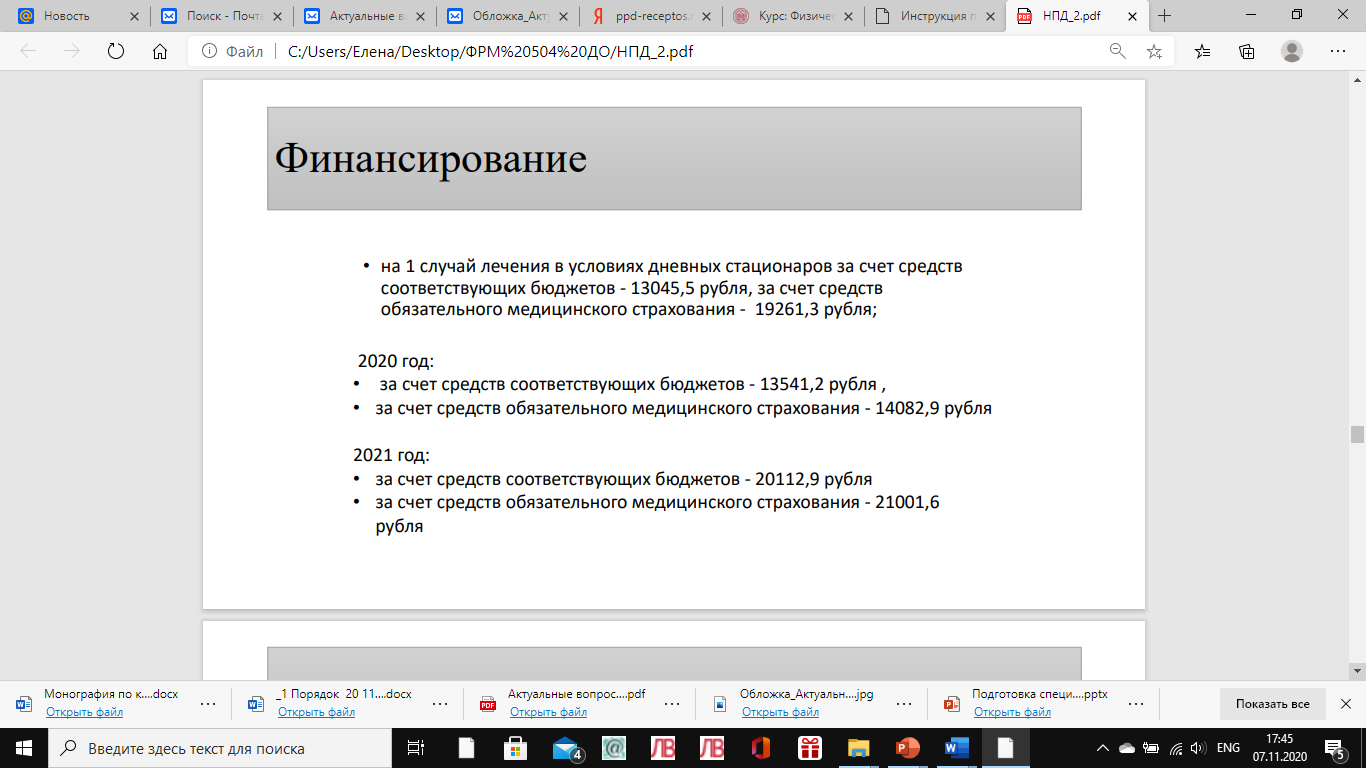 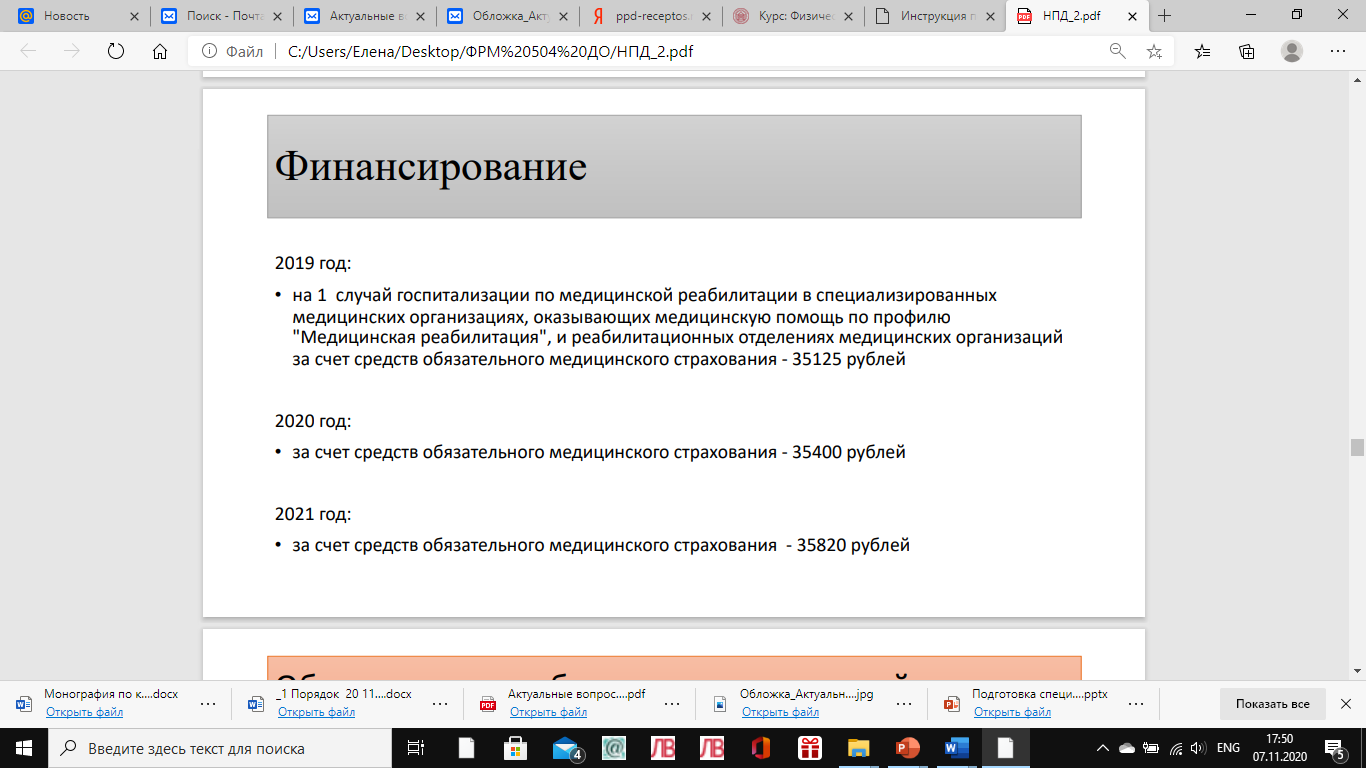 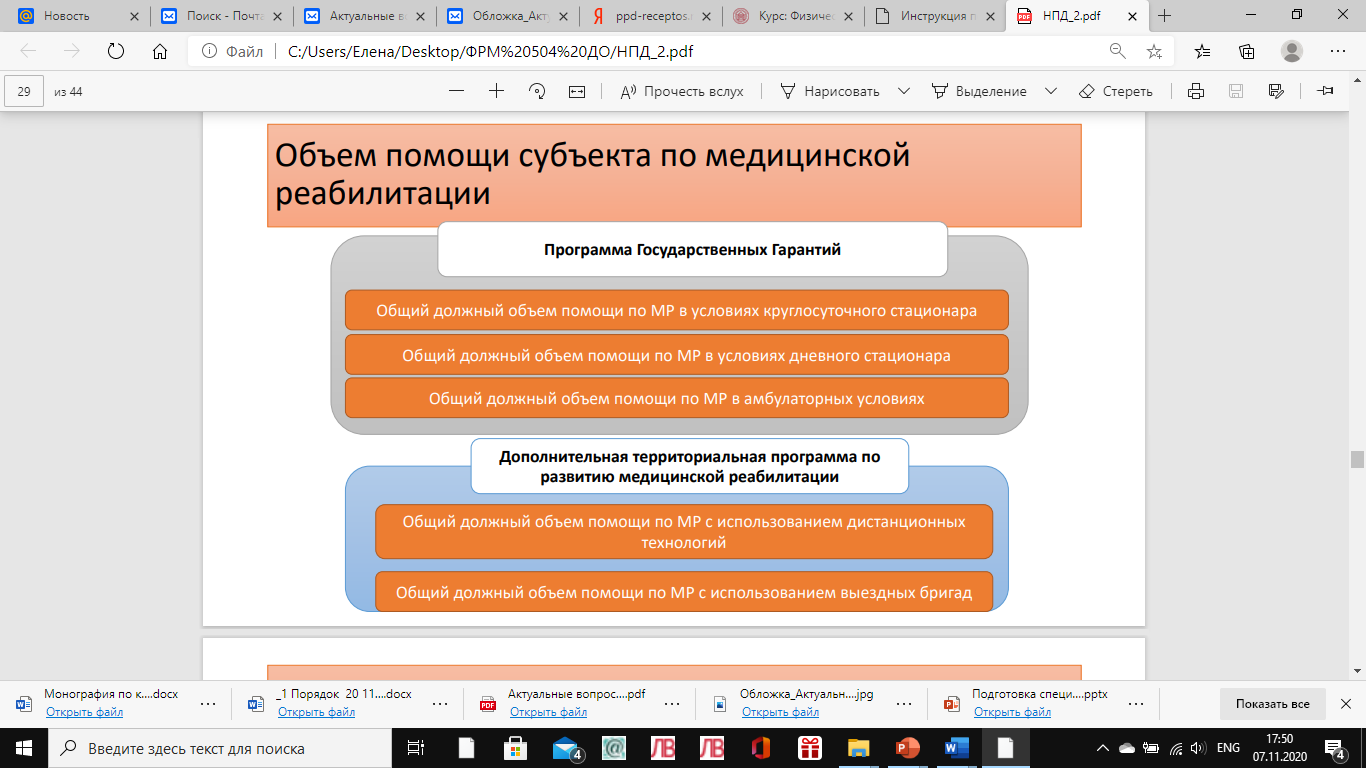 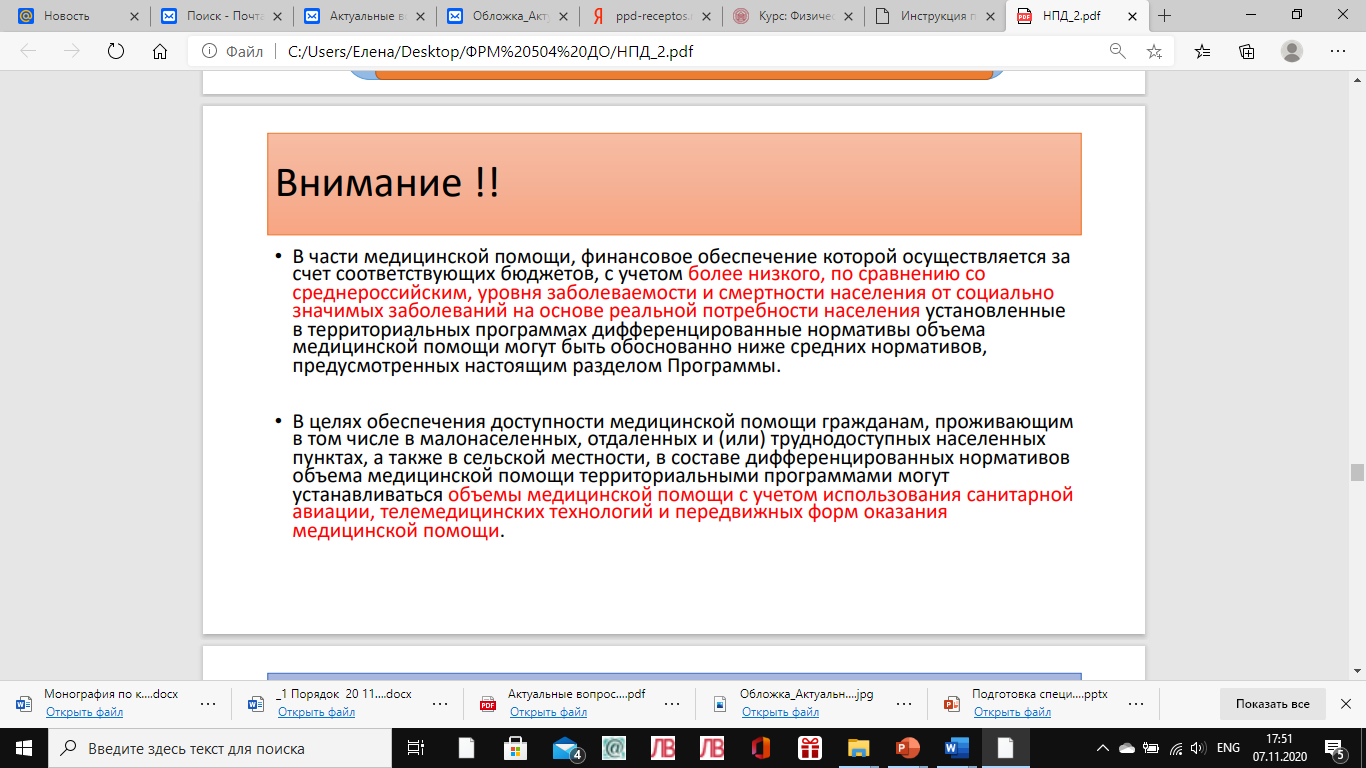 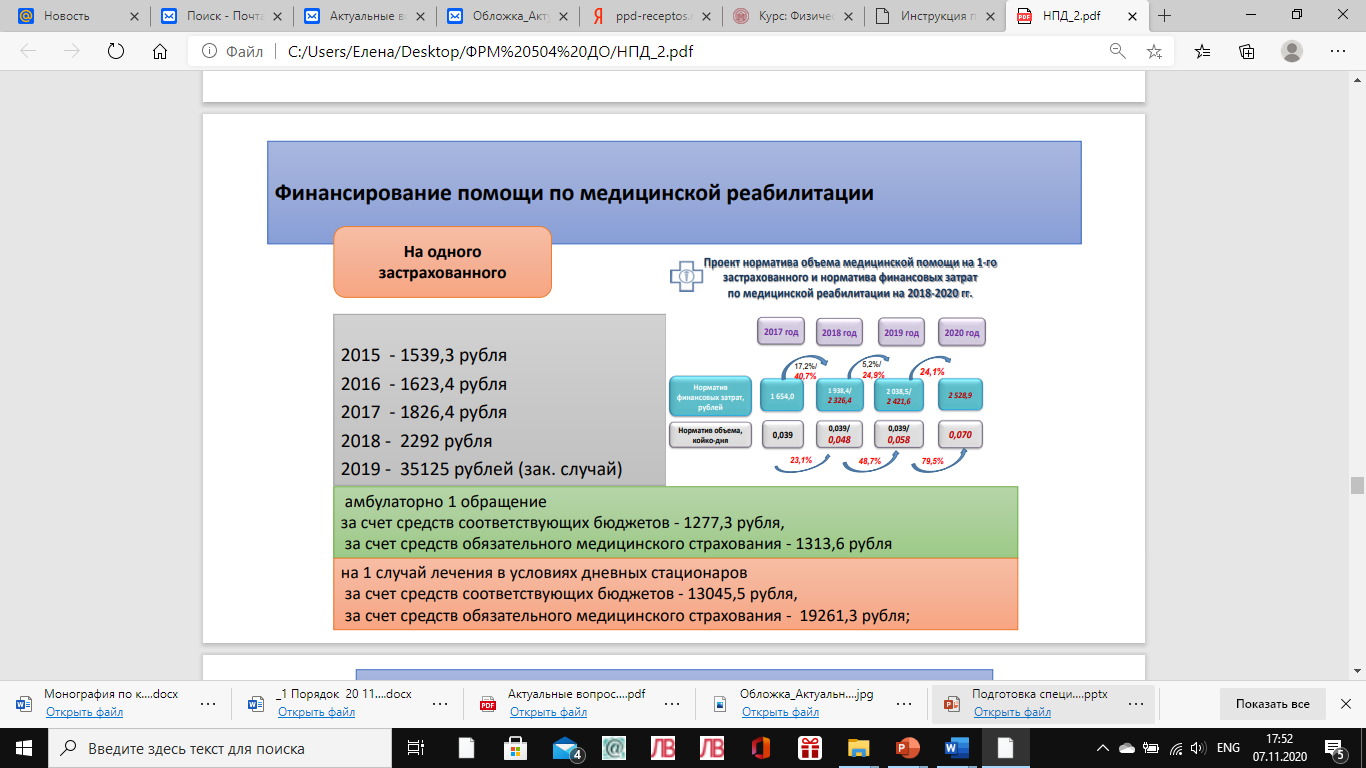 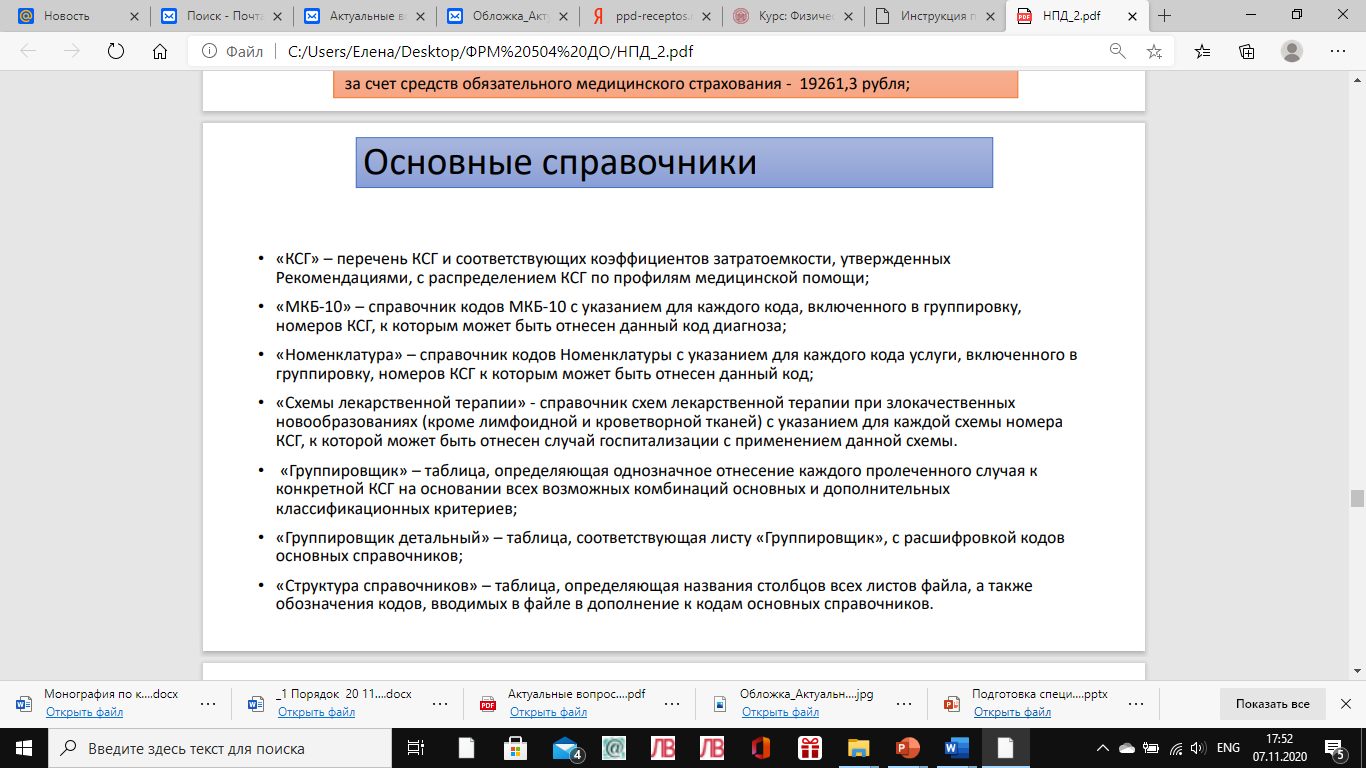 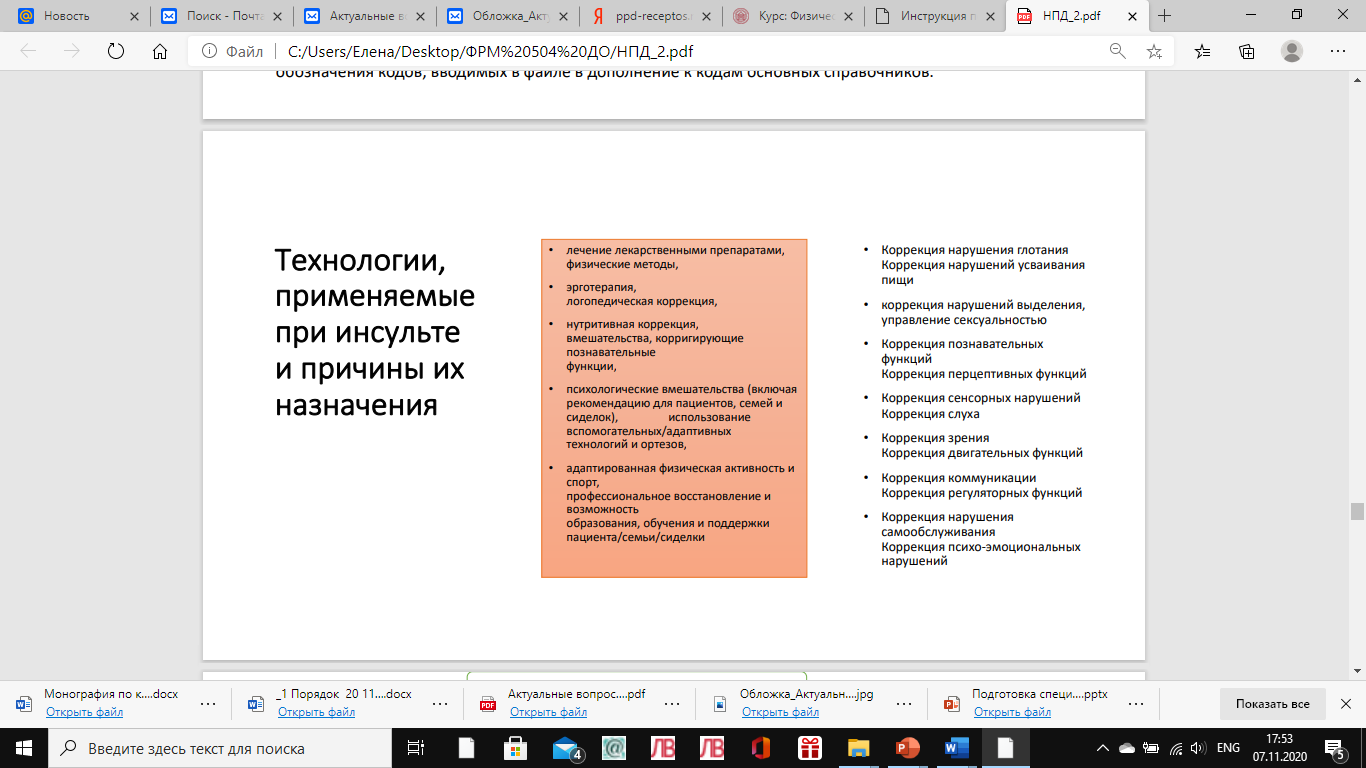 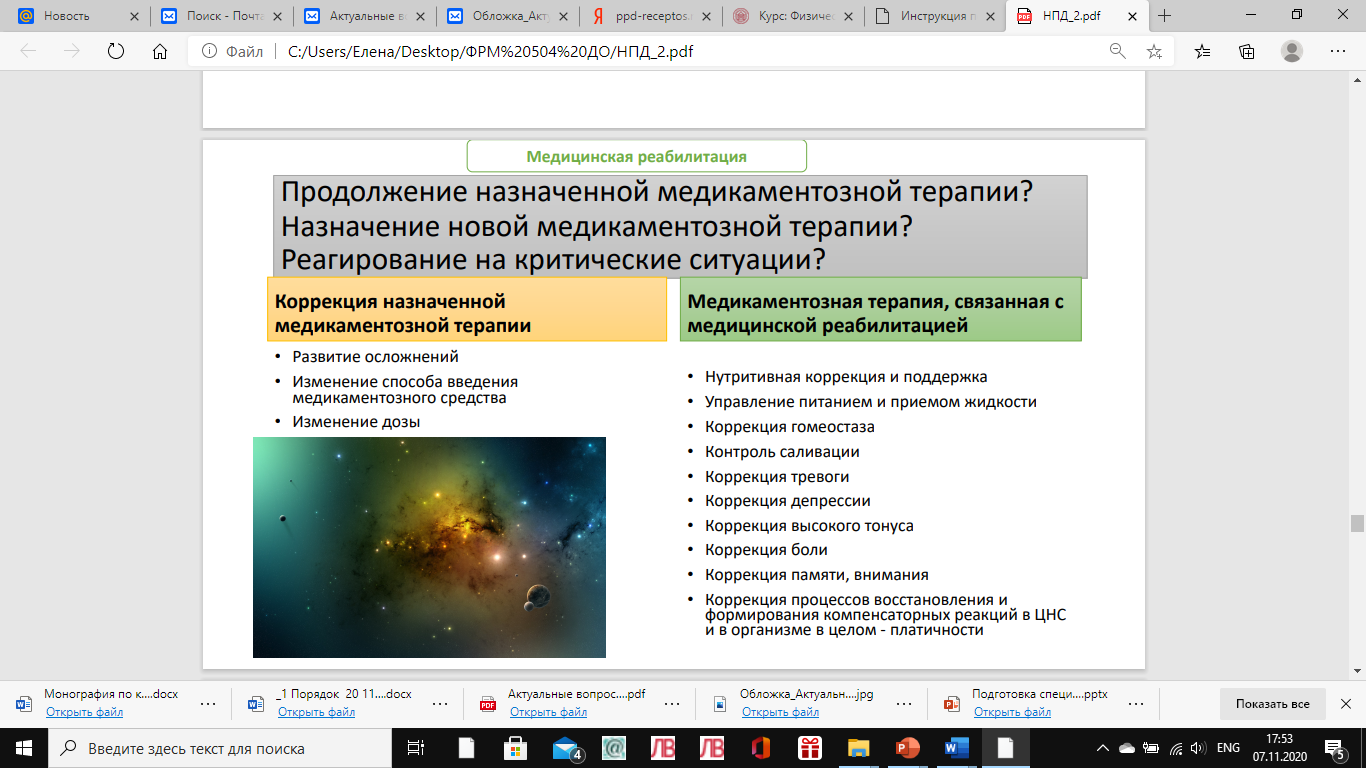 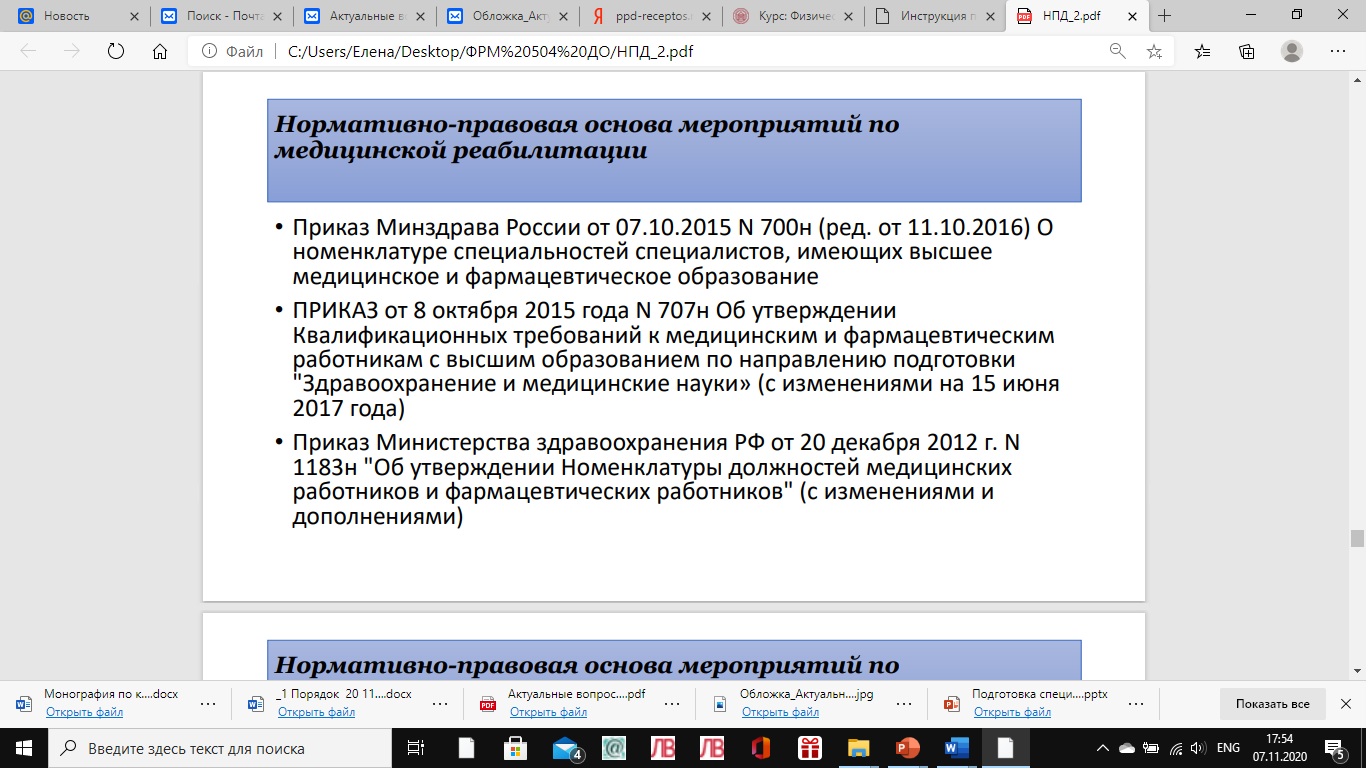 Приказ Минздрава России от 07.10.2015 N 700н (ред. от 11.10.2016) О номенклатуре специальностей специалистов, имеющих высшее медицинское и фармацевтическое образование 
• ПРИКАЗ от 8 октября 2015 года N 707н Об утверждении Квалификационных требований к медицинским и фармацевтическим работникам с высшим образованием по направлению подготовки "Здравоохранение и медицинские науки» (с изменениями на 15 июня 2017 года) 
• Приказ Министерства здравоохранения РФ от 20 декабря 2012 г. N 1183н "Об утверждении Номенклатуры должностей медицинских работников и фармацевтических работников" (с изменениями и дополнениями)
Приказ МинТруда от 03.09.2018 №572 Об утверждении профессионального стандарта «Специалист по медицинской реабилитации»
Приказ Минздрава России 31.07.2020 №788н Об утверждении Порядка организации медицинской реабилитации взрослых
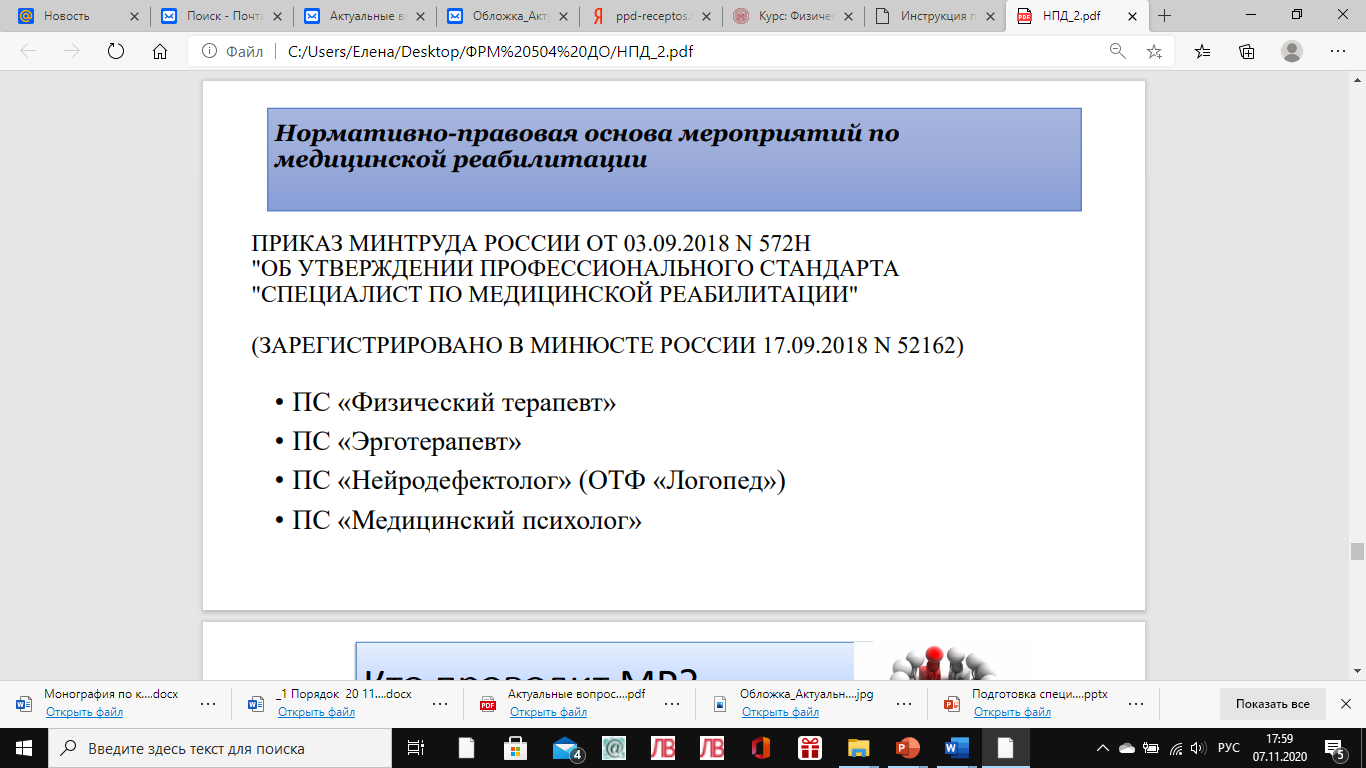 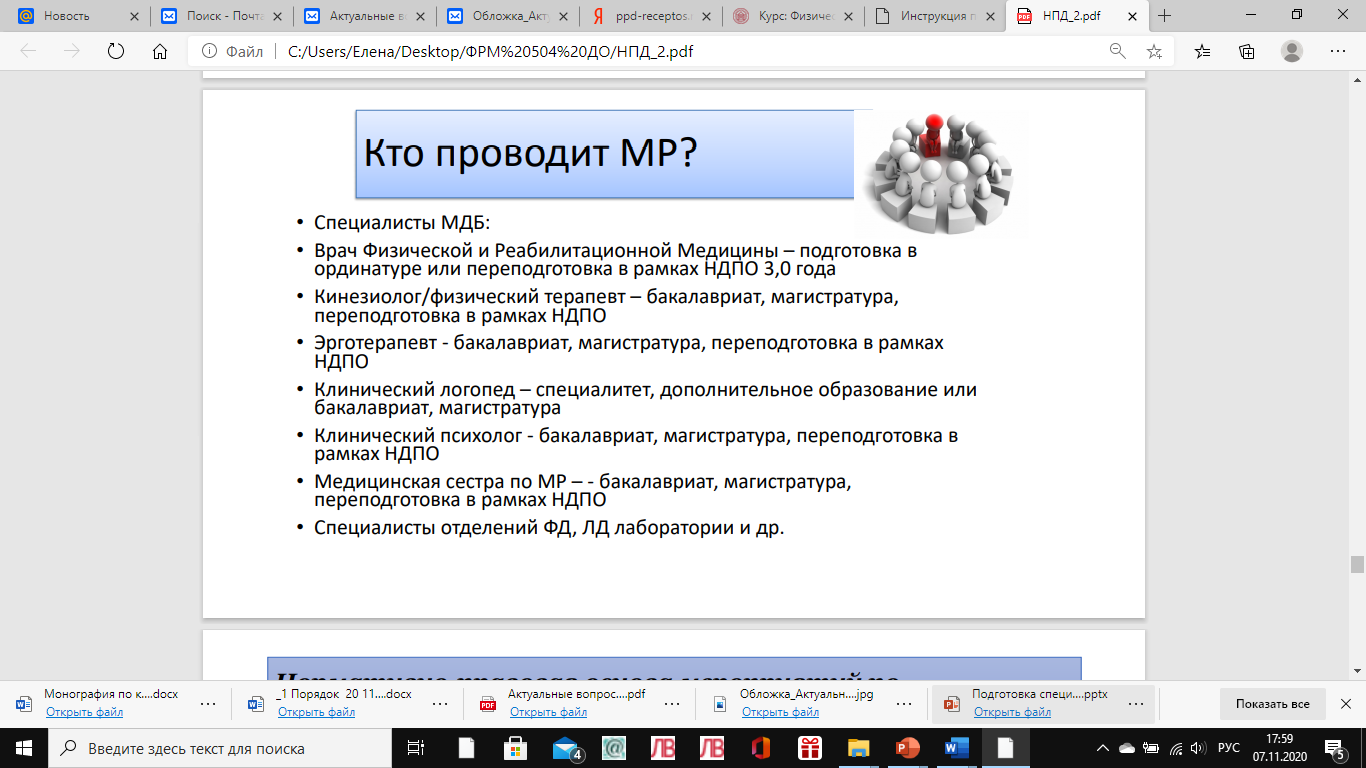 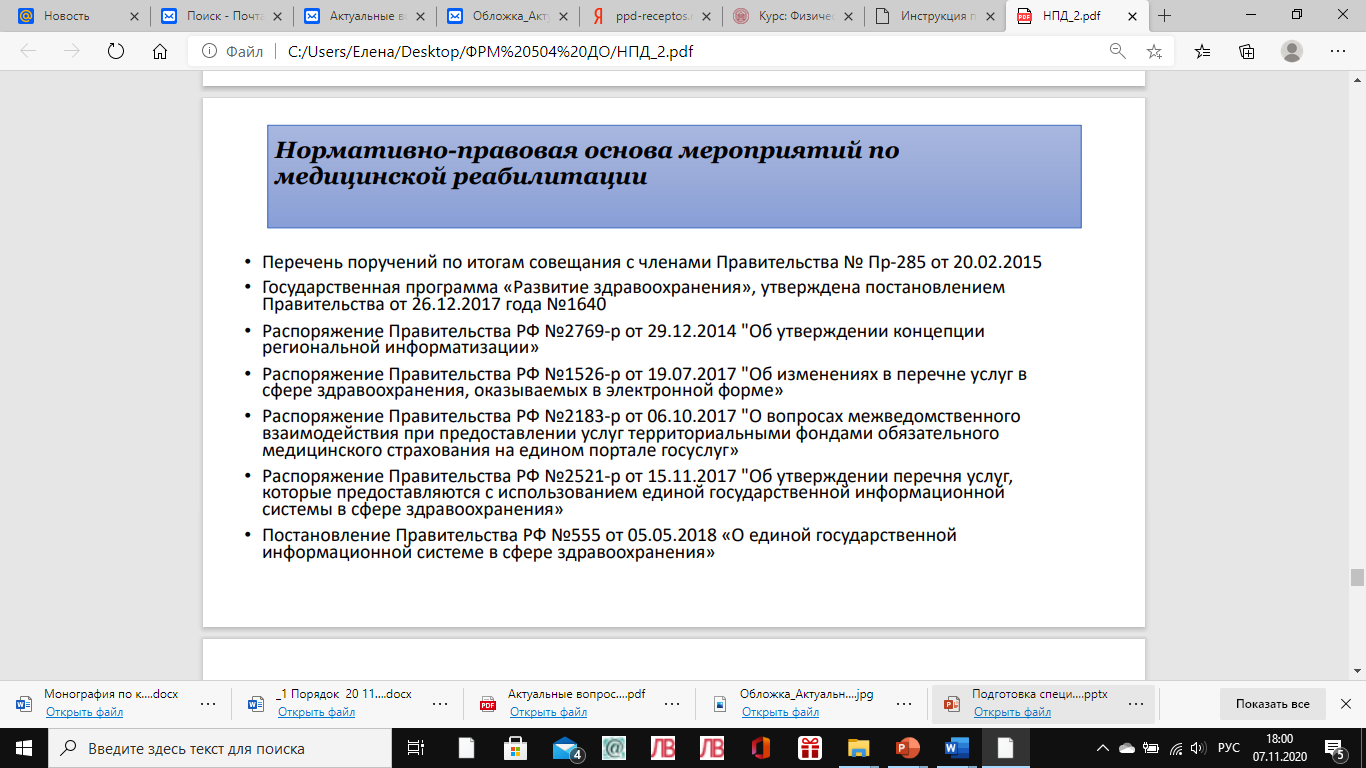 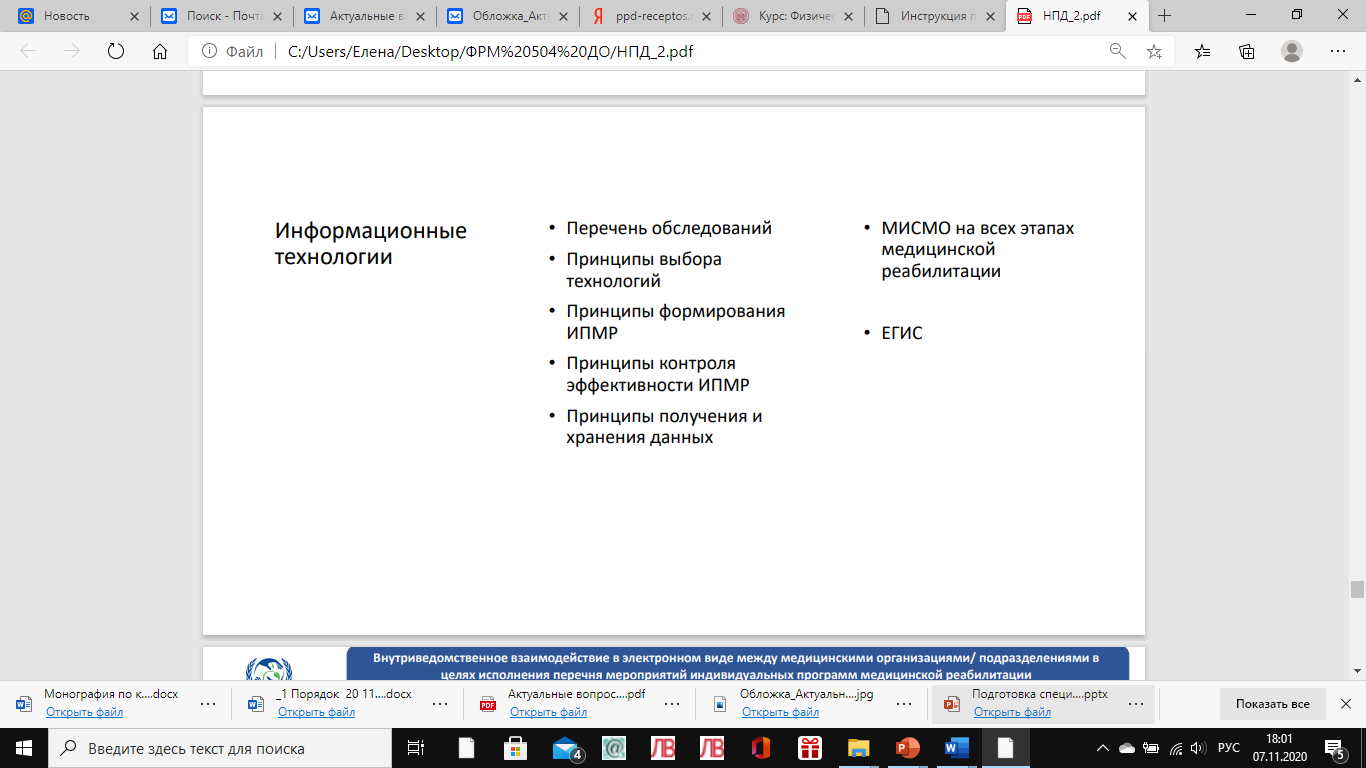 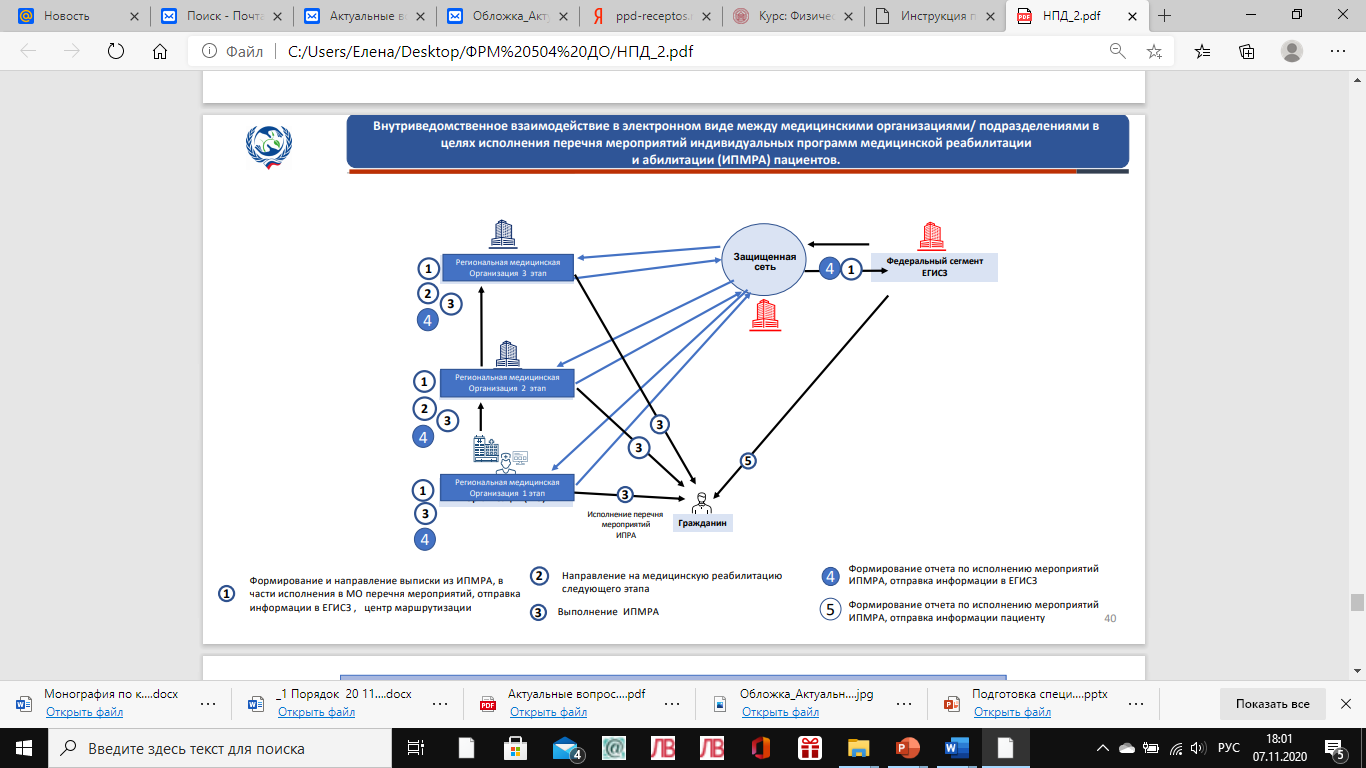 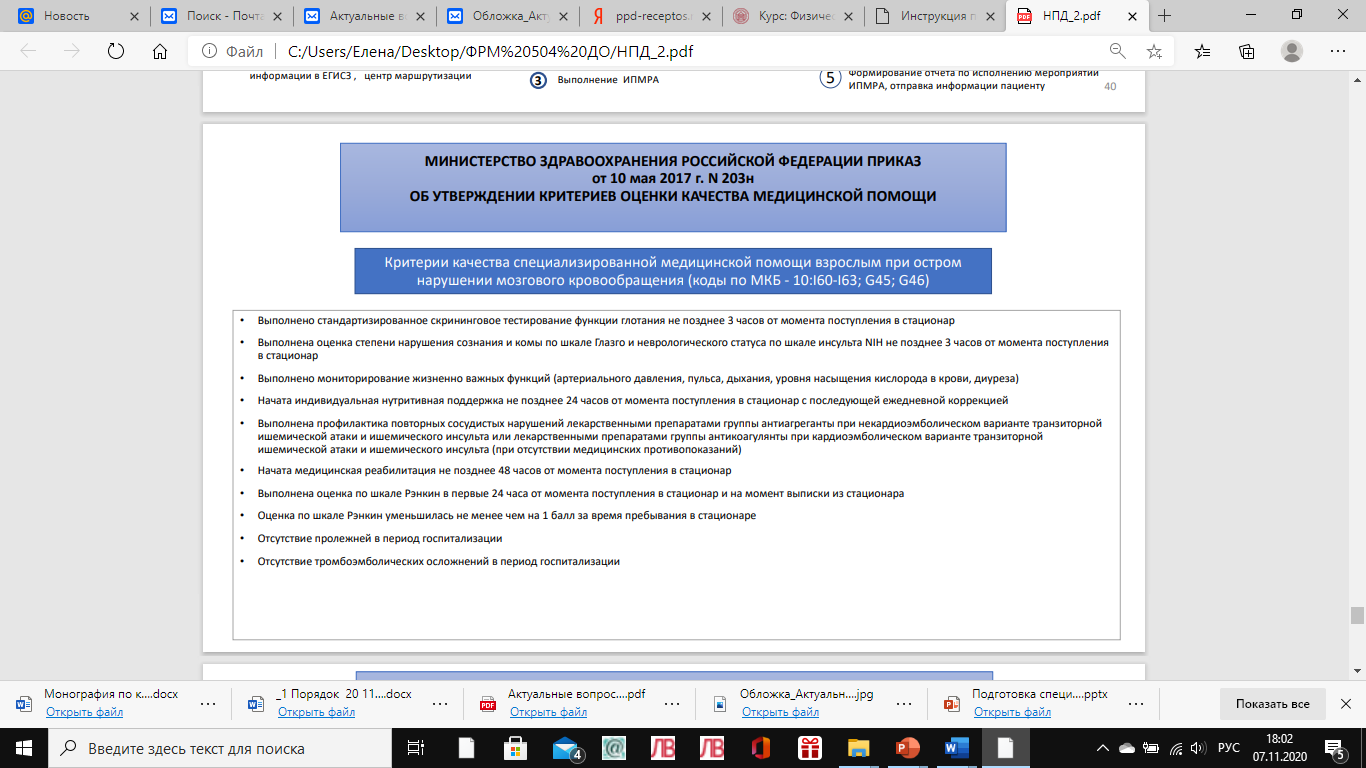 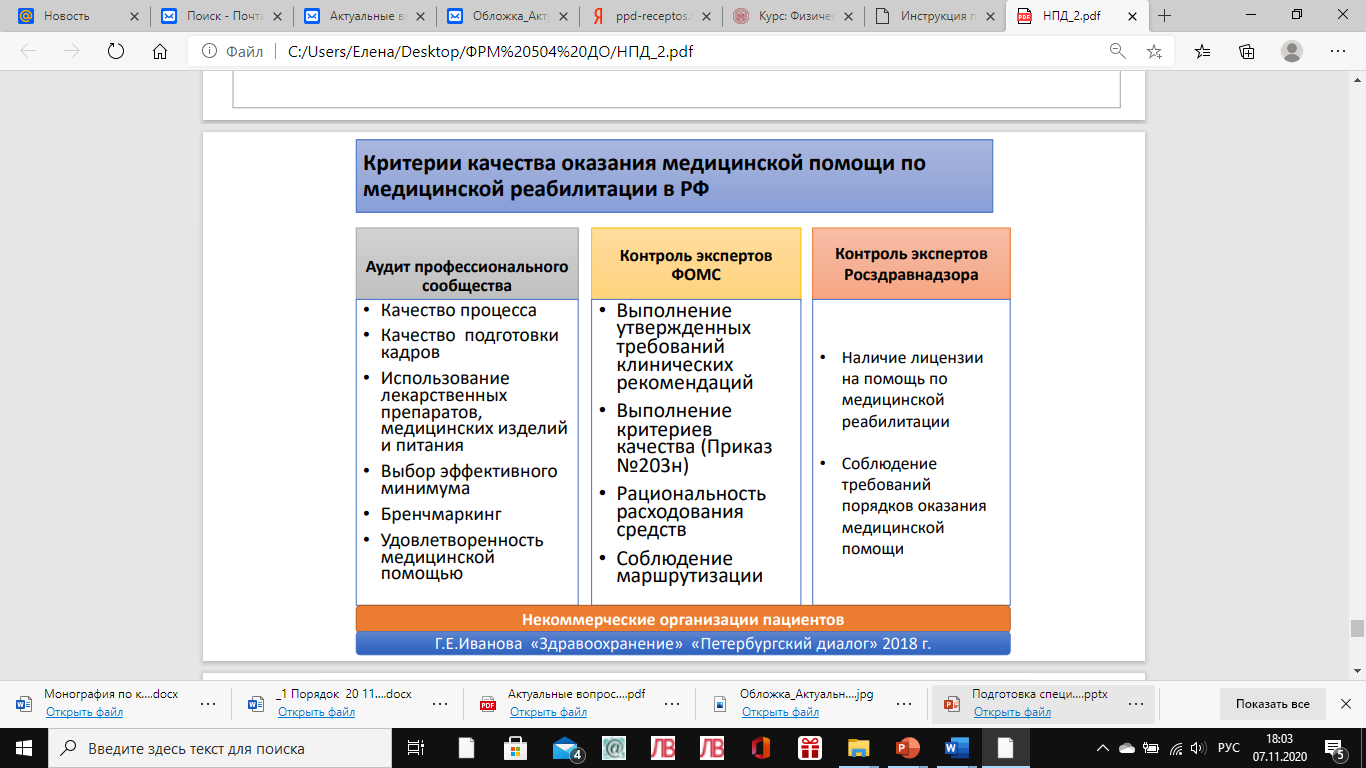 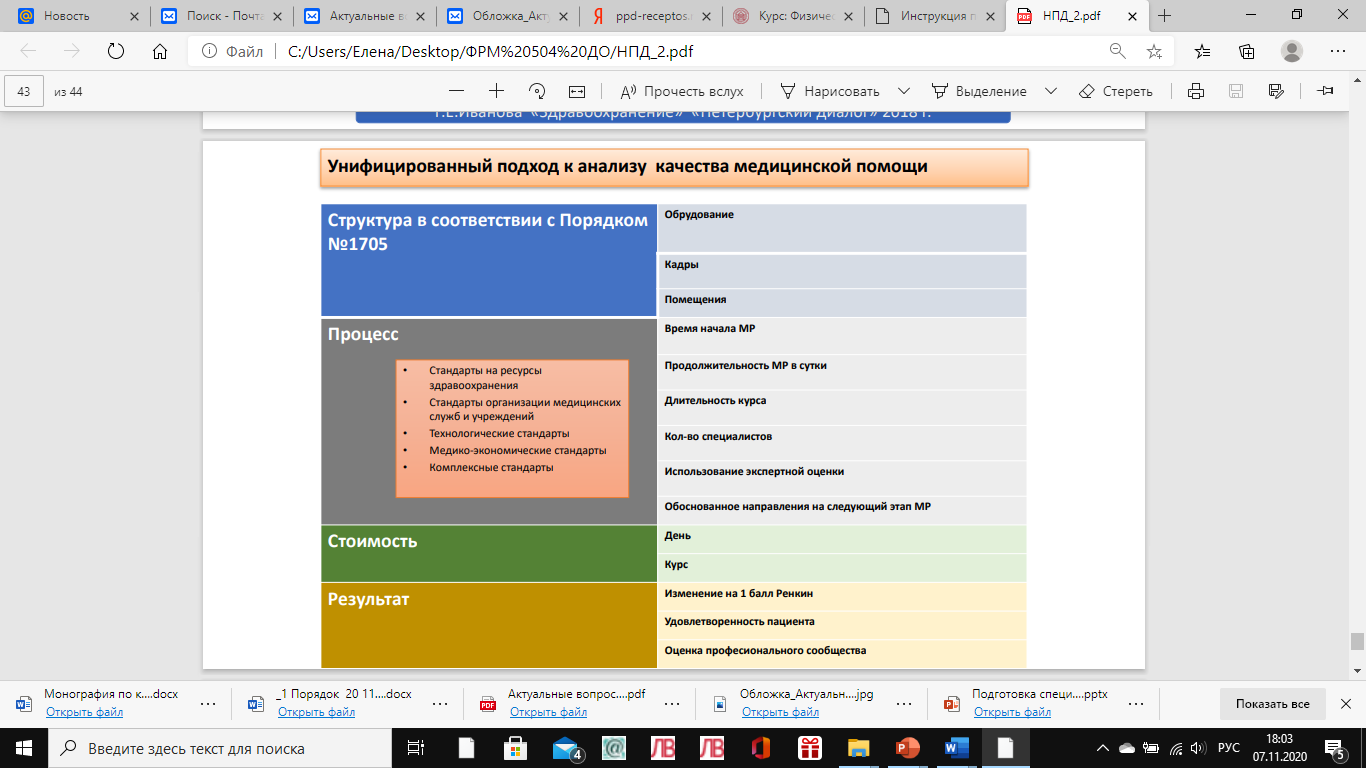 Структура в соответствии с Порядком №788н взрослых
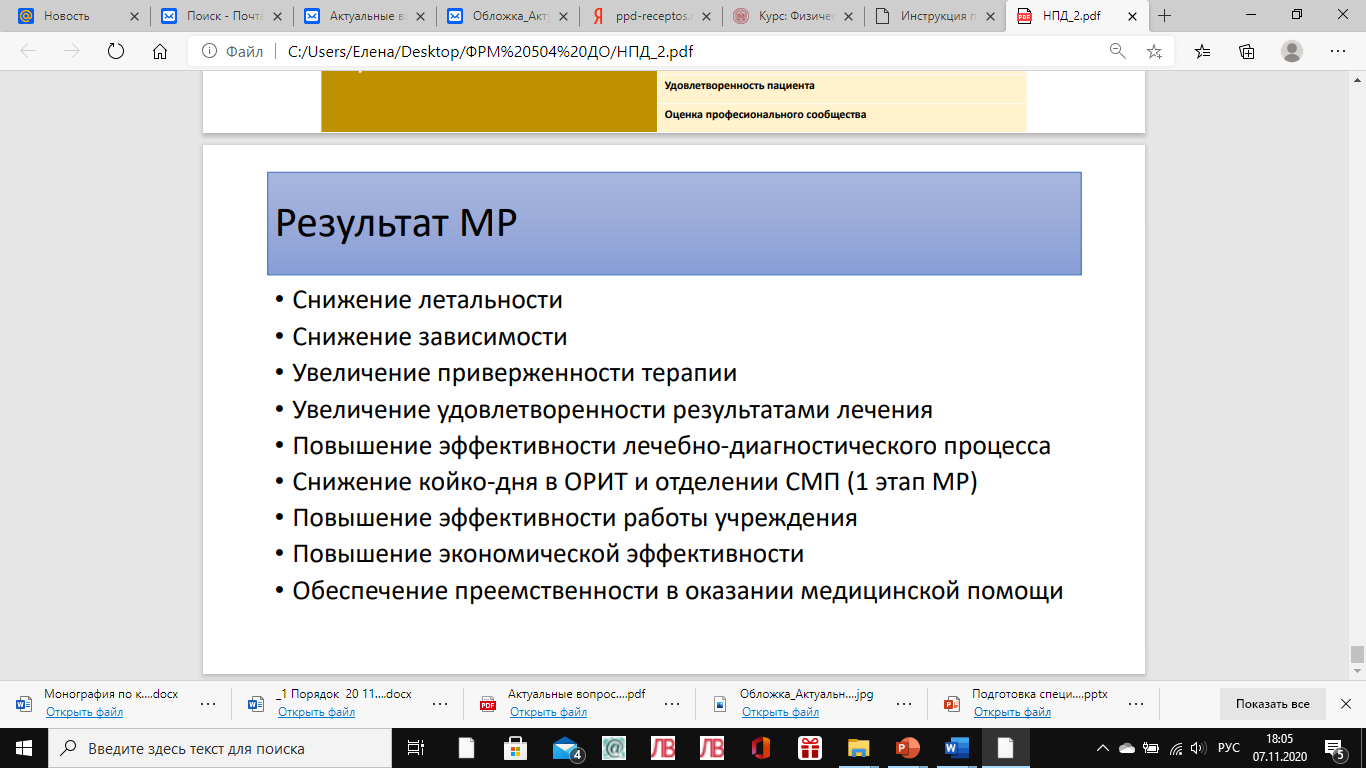 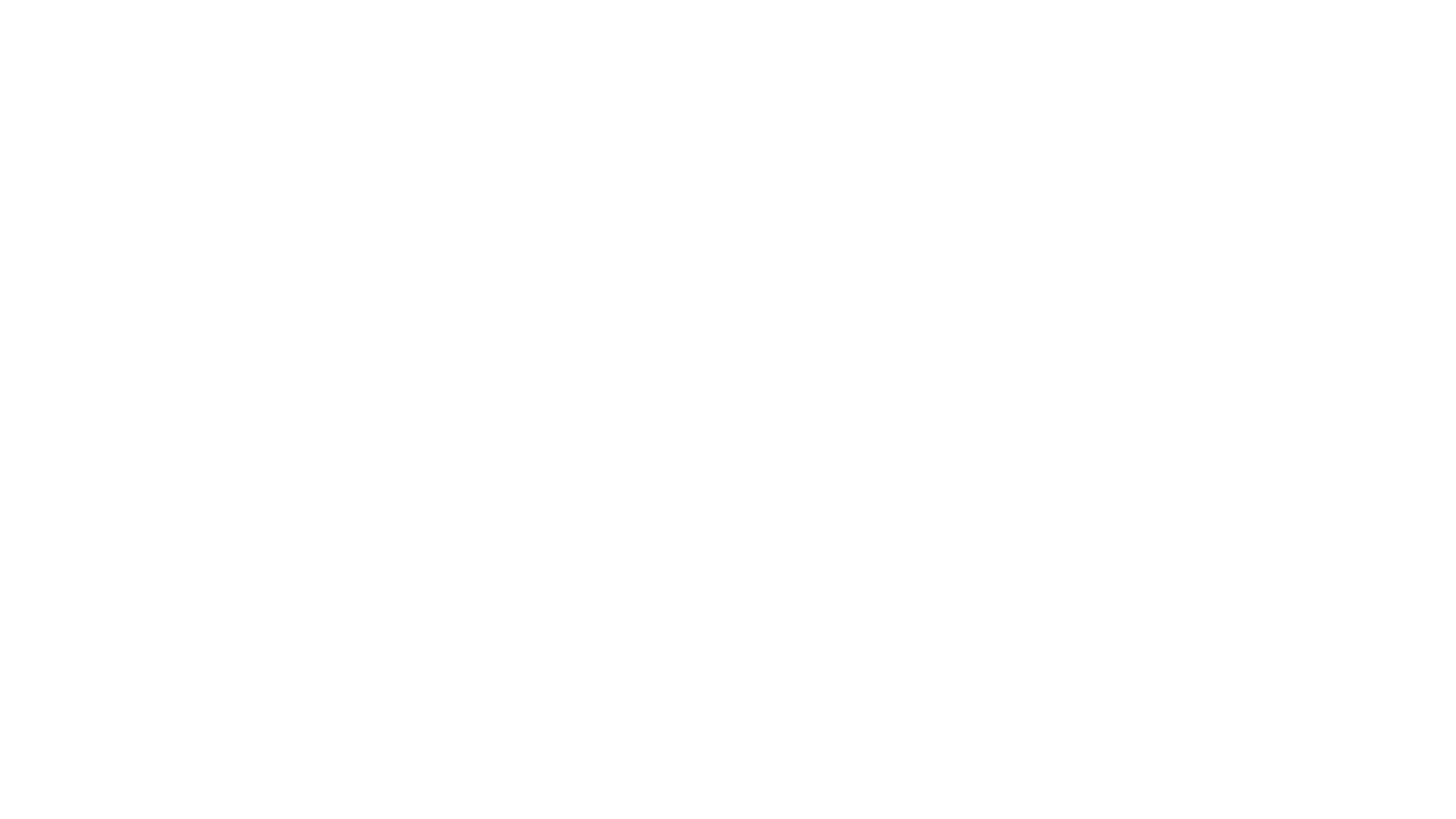 Спасибо!
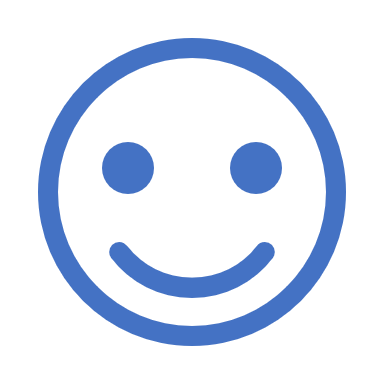